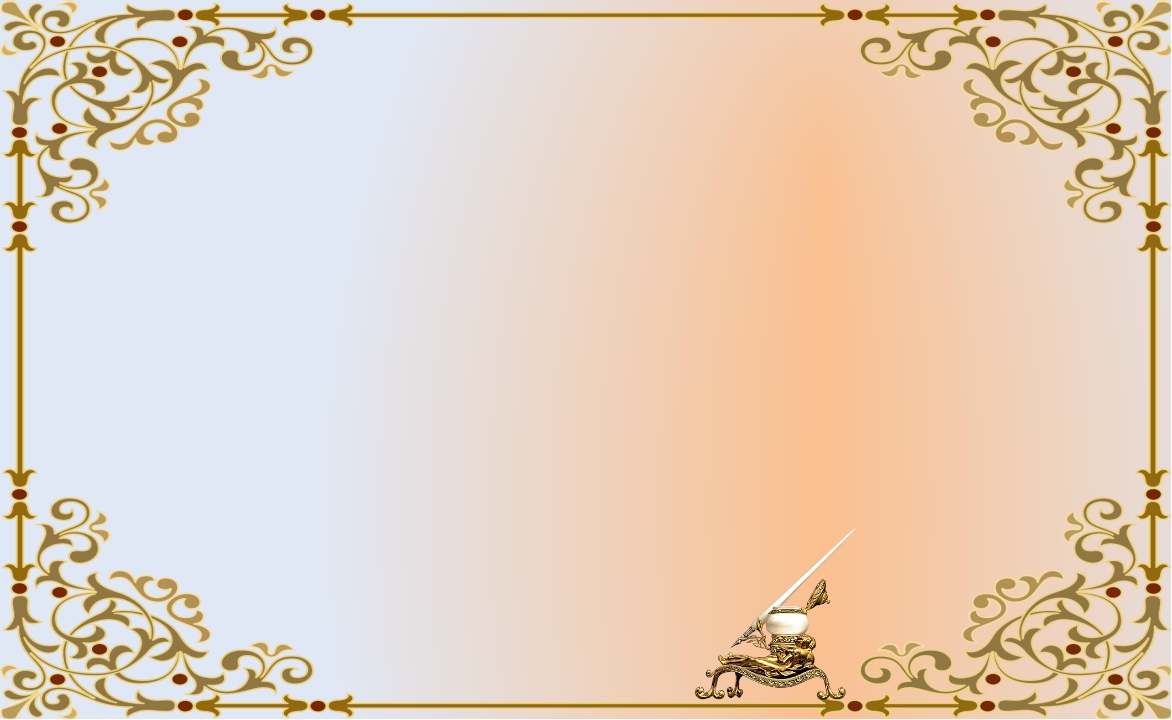 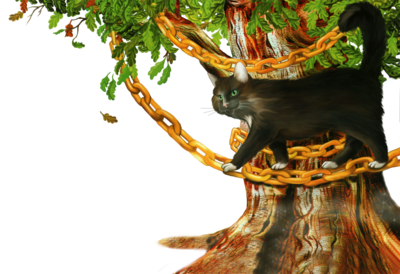 «Кот 
ученый приглашает, 
тайны сказок открывает»
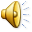 Литературный круиз
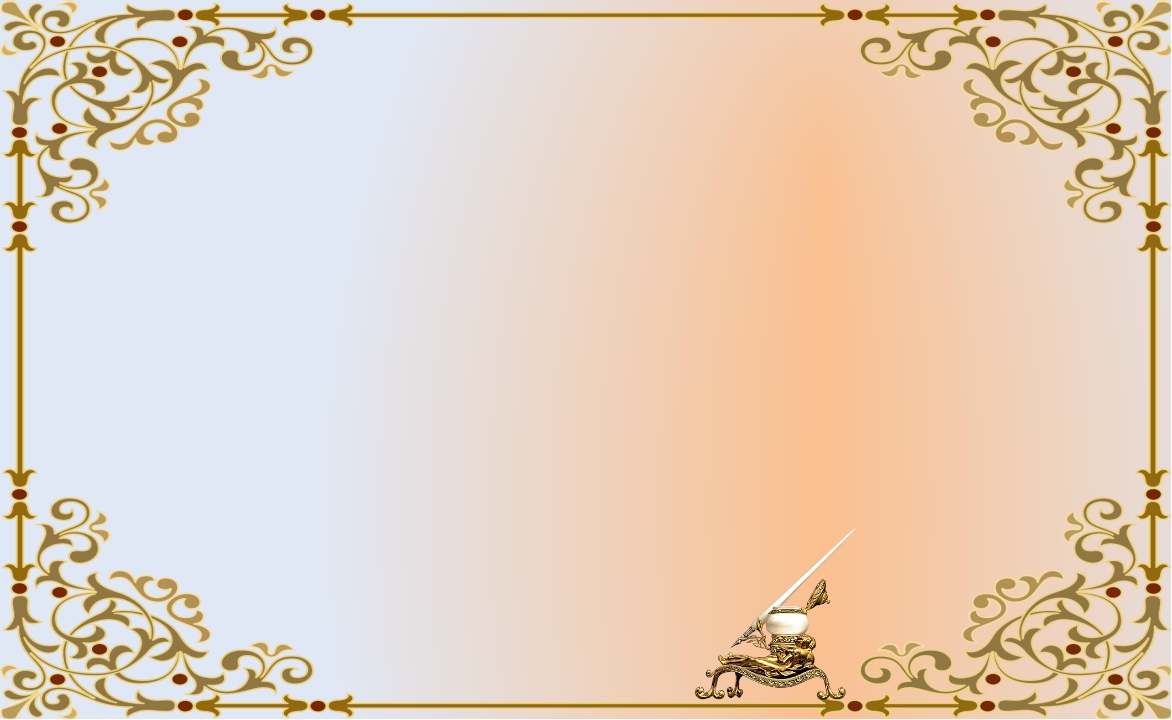 Пушкин
Александр
Сергеевич
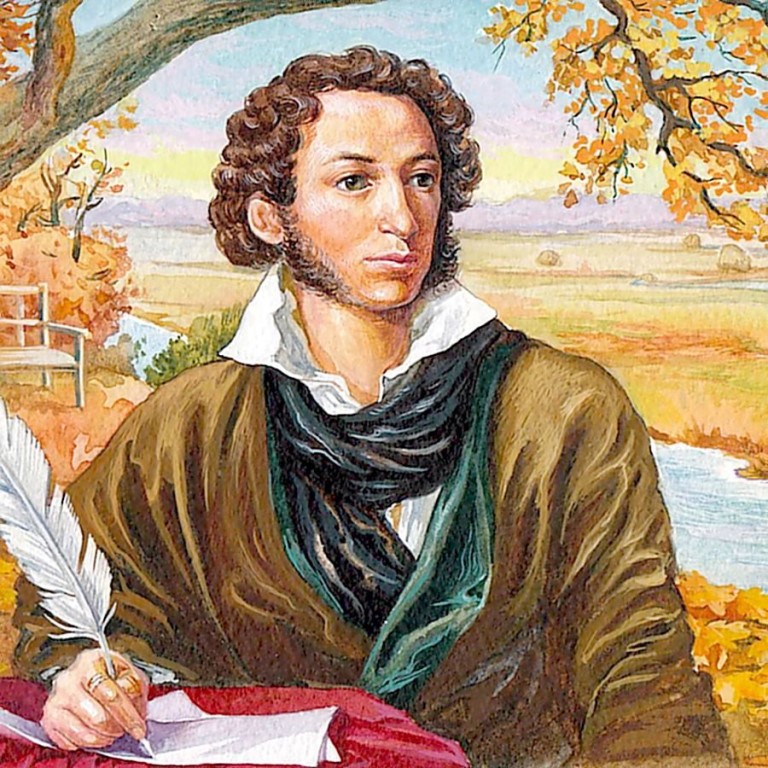 Величайший русский поэт,
драматург и прозаик
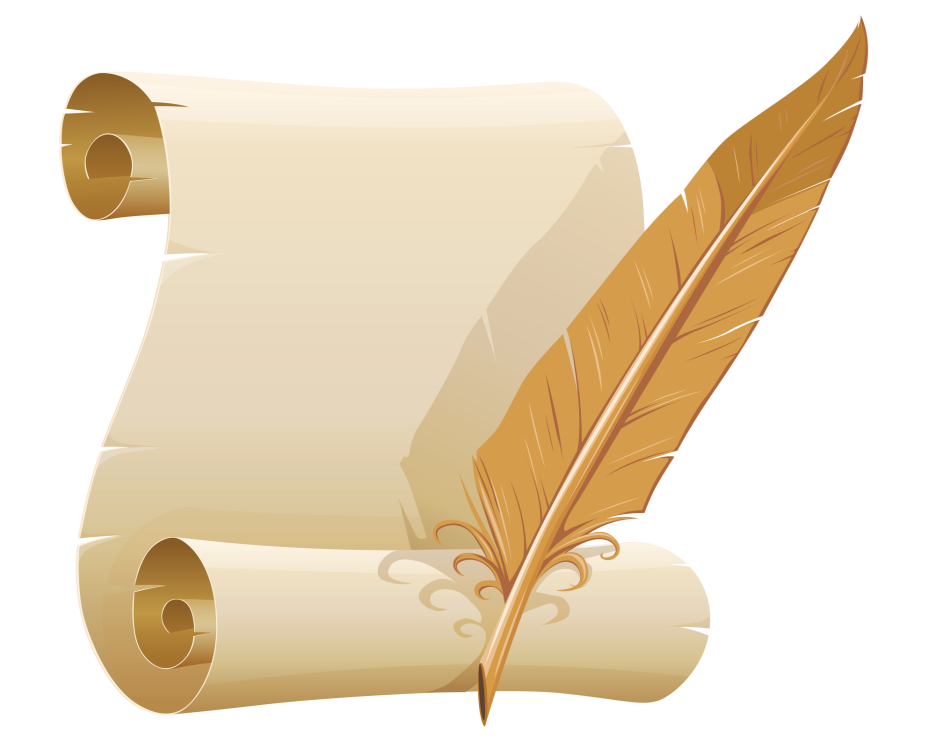 6 июня –
 Пушкинский 
день 
России
1799 - 1837
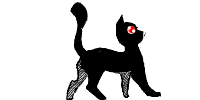 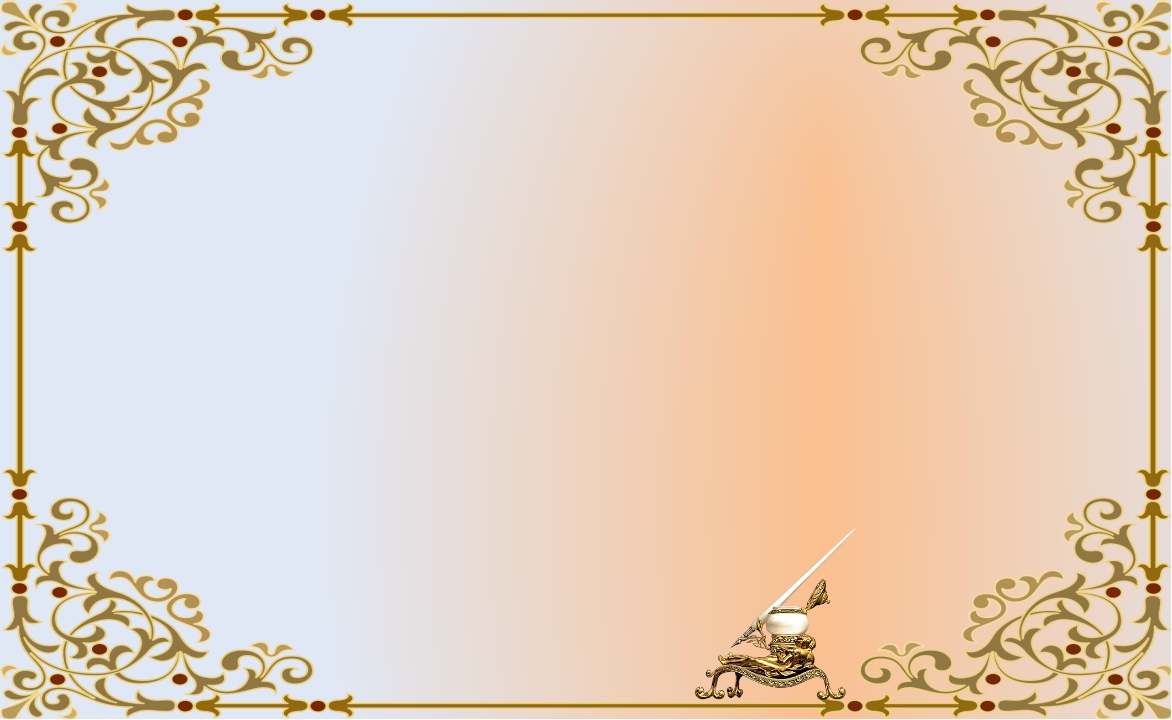 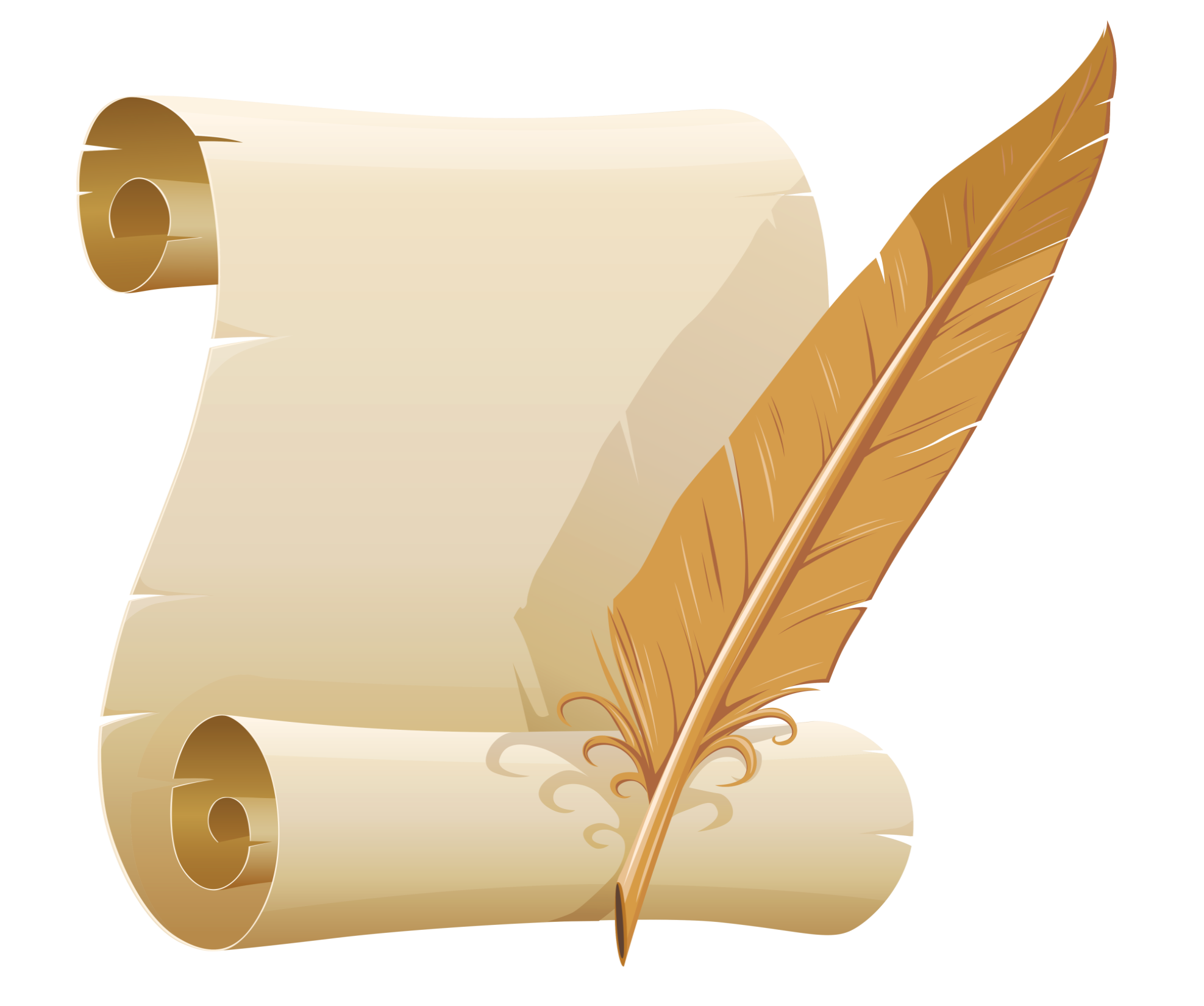 Люблю я Пушкина творенье
И это вовсе не секрет.
Его поэм, стихотворений
Прекрасней не было и нет!
С мальства его читаем сказки,
В них жар души, 
природы краски.
Добро цветет в них, 
злоба чахнет.
В них русский дух,
 В них Русью пахнет!
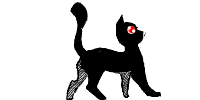 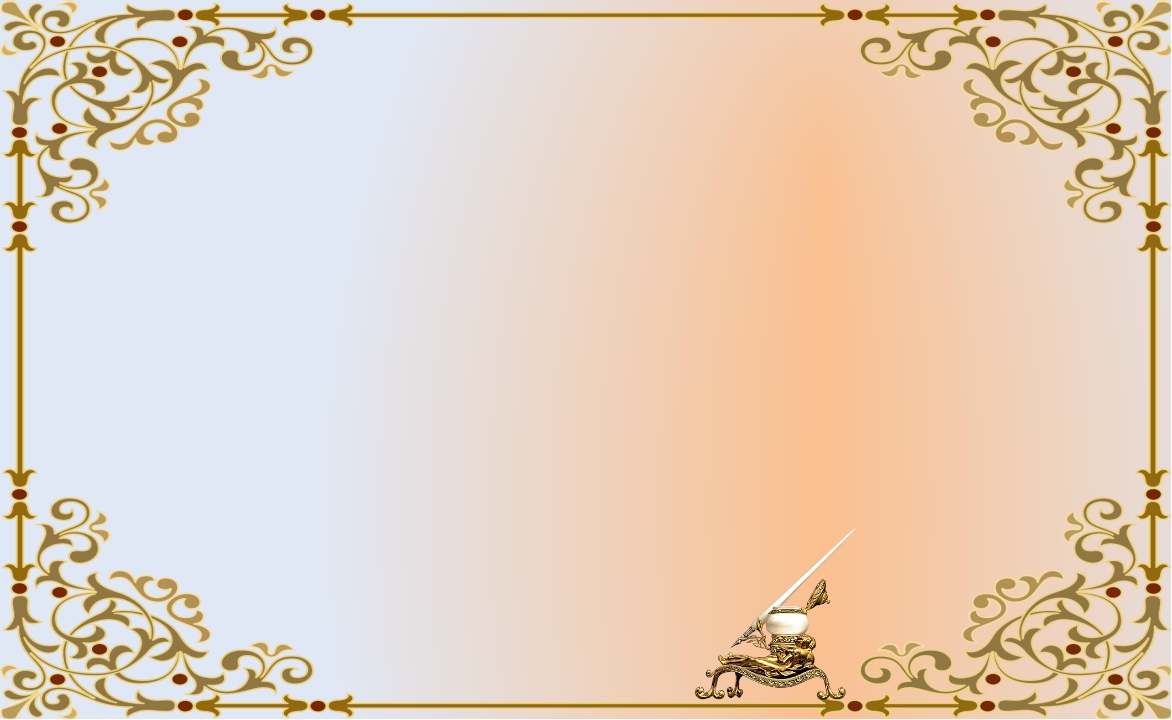 Родился  А.С.Пушкин 6 июня  1799  года 
в Москве.Воспитанный французскими гувернерами, бабушкой Марией Алексеевной Ганибал и няней  Ариной Родионовной, из домашнего обучения Пушкин вынес  прекрасное знание французского и любовь к чтению . В Москве прошло детство поэта, в доме его родителей собирались самые известные писатели. В 1811 году Пушкин поступил в только что открытый Царскосельский лицей. По окончании лицея он был уже настоящим поэтом, писателем.
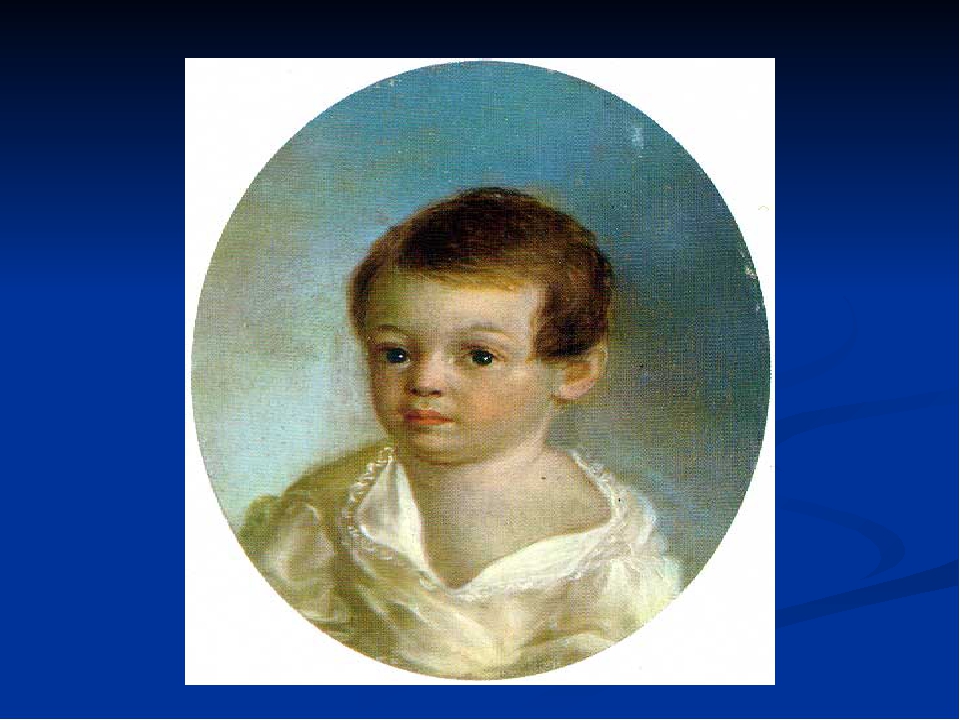 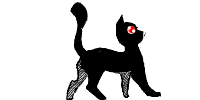 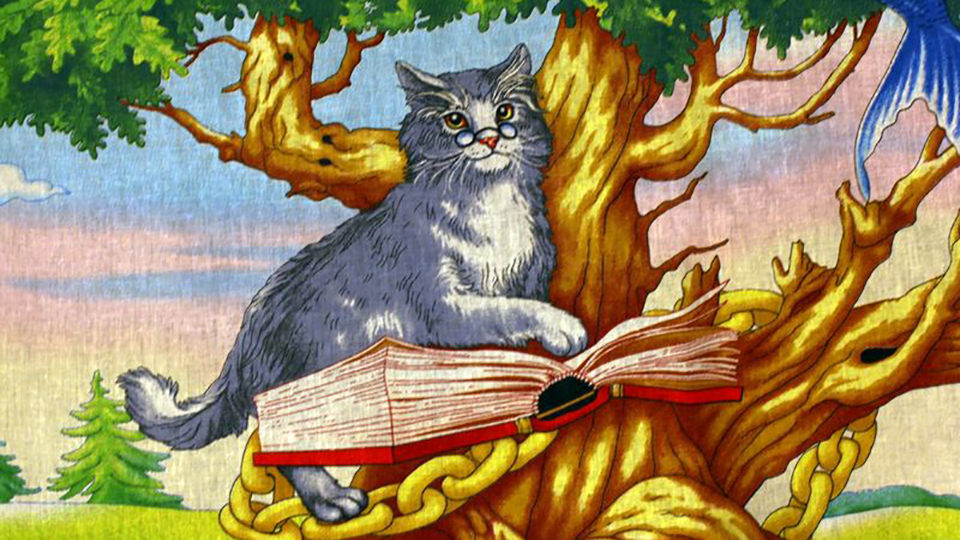 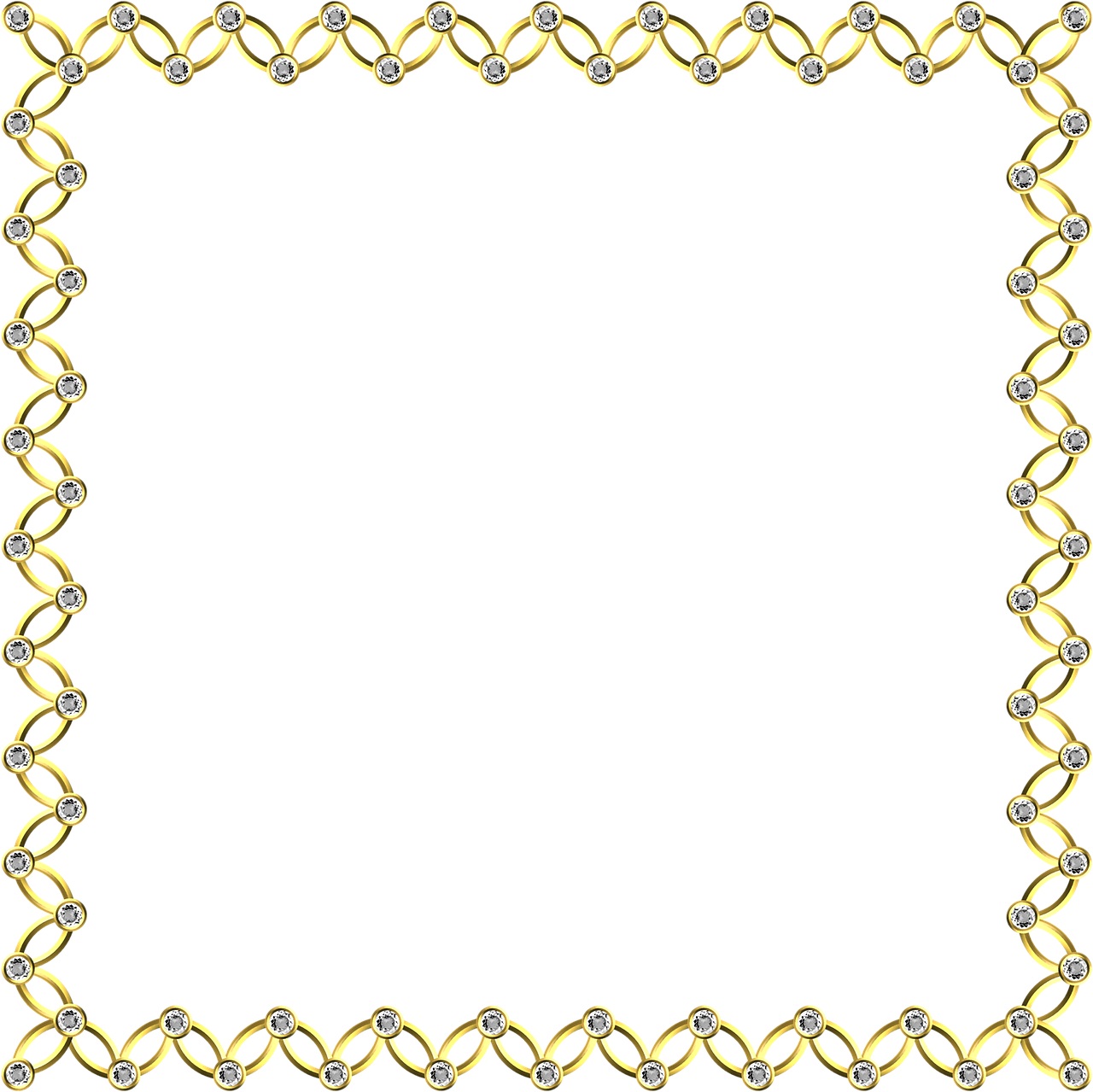 Здравствуйте, мои друзья!
Кот ученый – это я.
Я со сказками дружу,
В гости милости прошу!
Я кот учёный, кот волшебный,
Живу я в сказочной стране.
И каждый здесь меня узнает,
И каждый здесь известен мне.
Отправляемся в круиз по сказкам.
Давайте вместе посетим и вспомним самые удивительные  произведения!
Поехали!
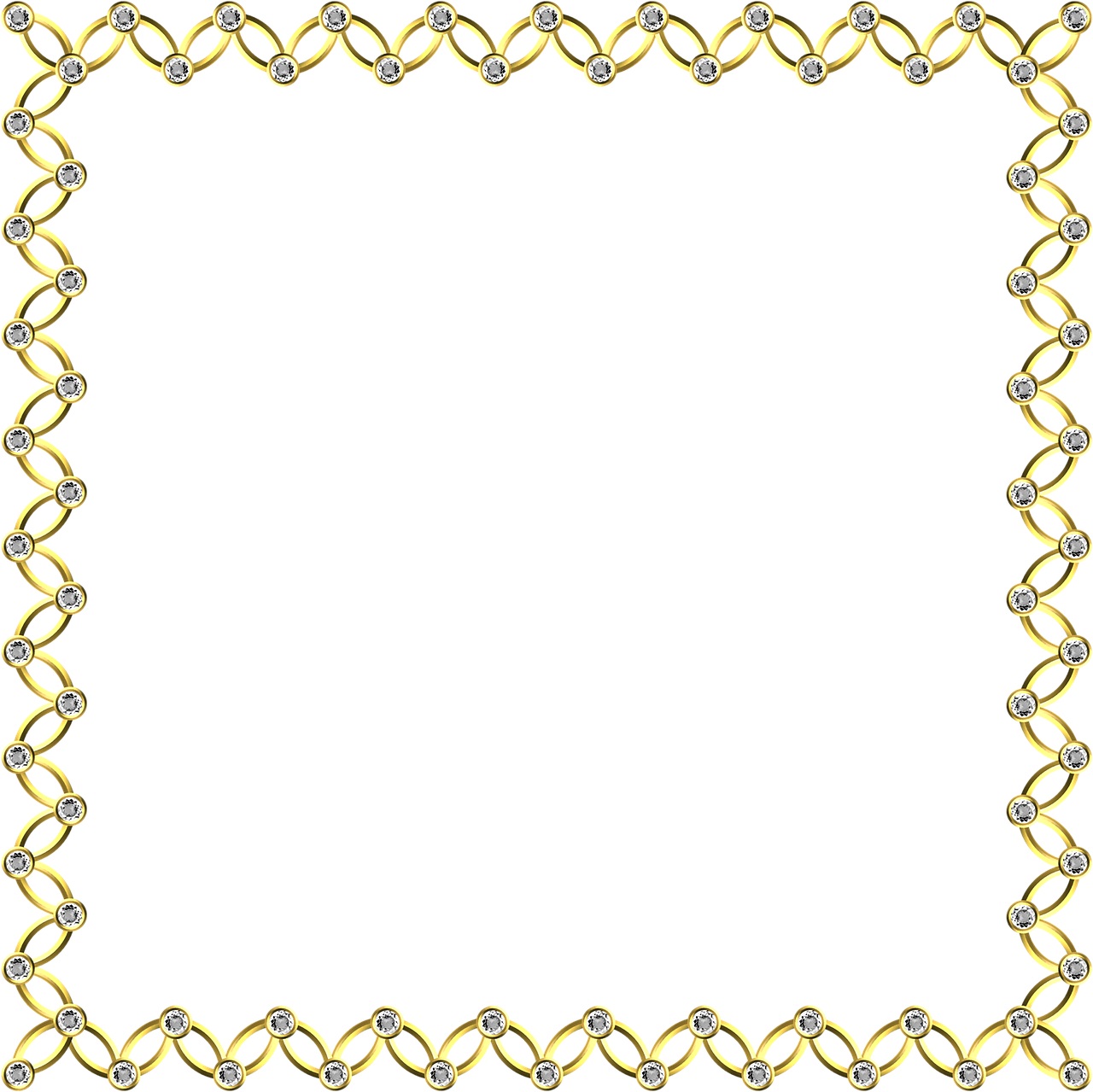 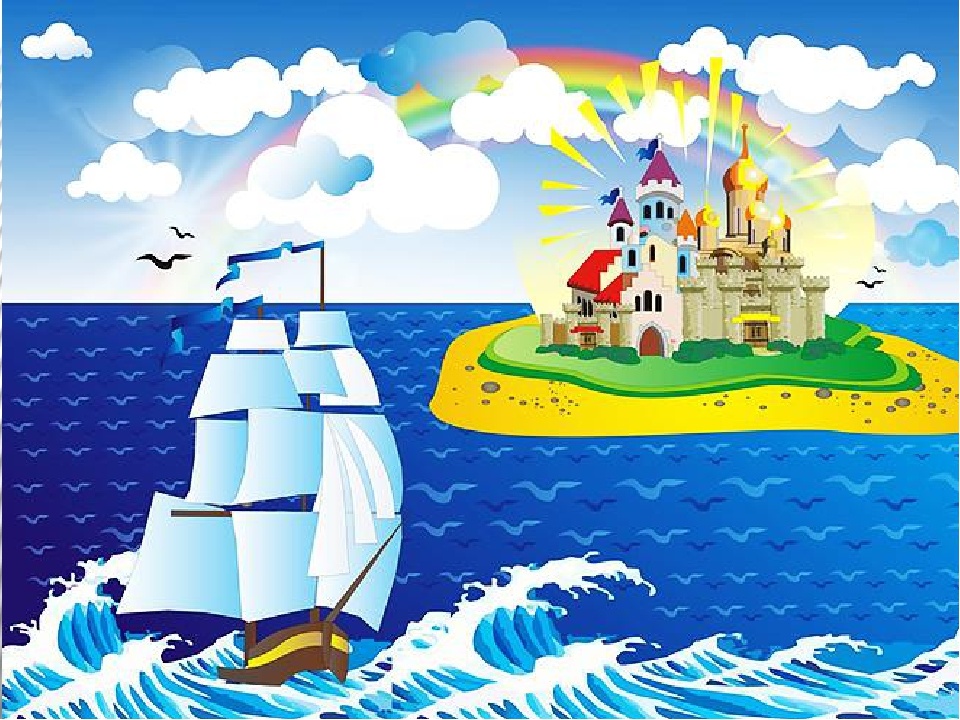 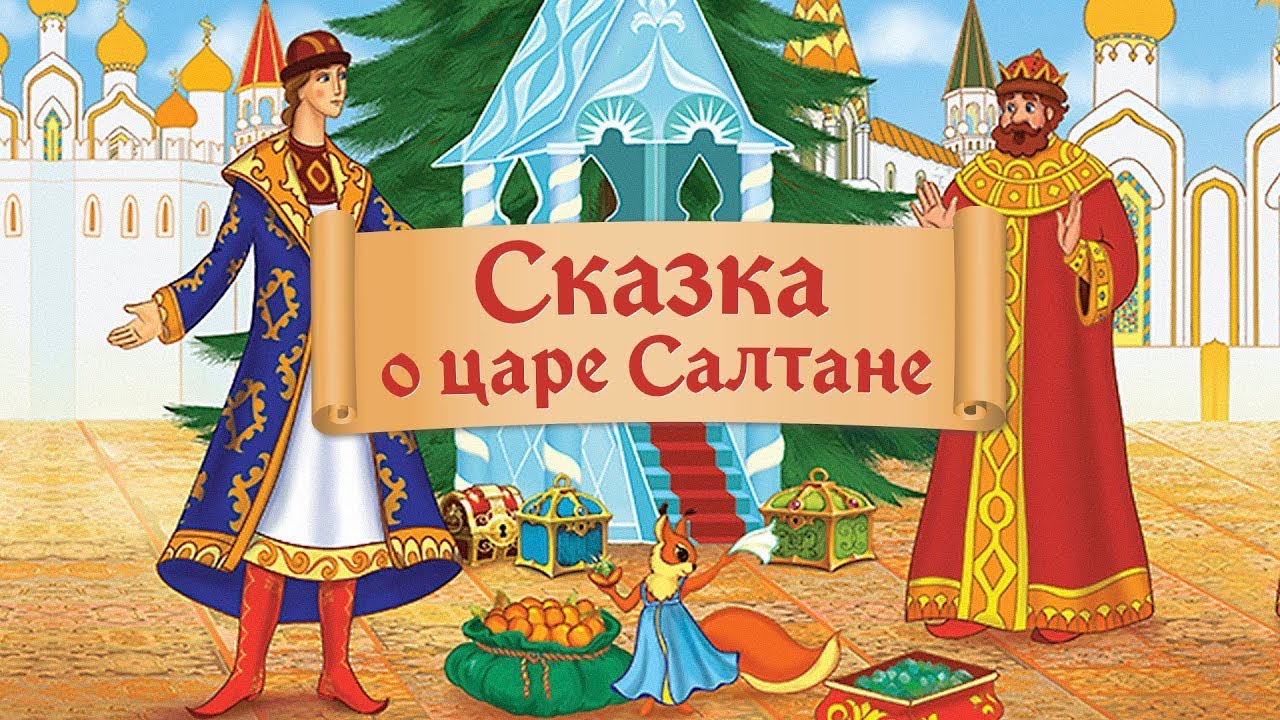 Ветер по морю гуляет 
и кораблик подгоняет…
Пушки
 с пристани палят
Кораблю 
пристать велят…
Пушки с пристани палят
Кораблю пристать велят.
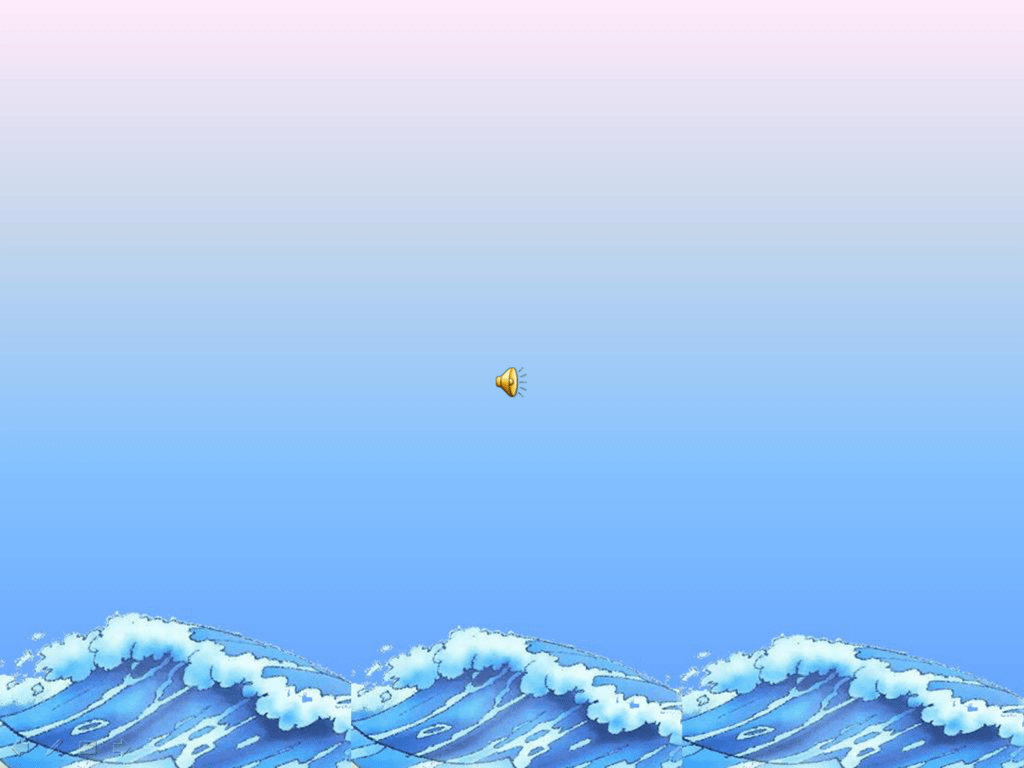 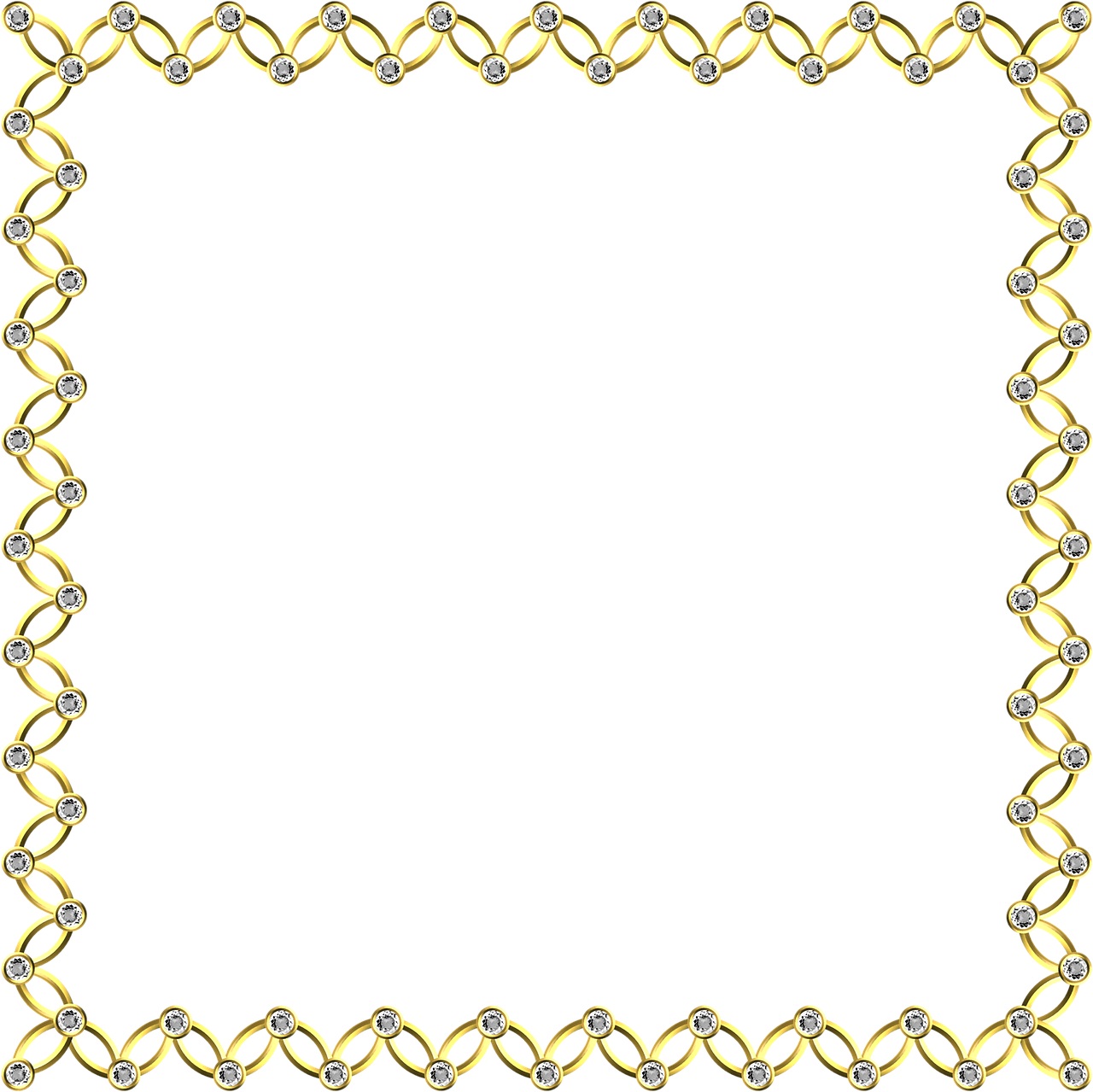 Очень крепким он родился,Только в бочке очутился.Баре бочку засмолили,В океан её пустили.Мчалась бочка по волнам,Быстро рос ребёнок там,Он волне морской молилсяИ на суше очутился.Вышиб дно и вышел вон,Звали как его? ….
Кто на весь бы мир одна,наткала всем полотна?Сейчас плачет у станка,не она царя жена.

 Кто на весь крещёный мир,приготовить бралась пир?А теперь на кухне злится,что жена царя - сестрица.
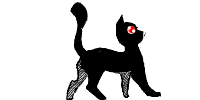 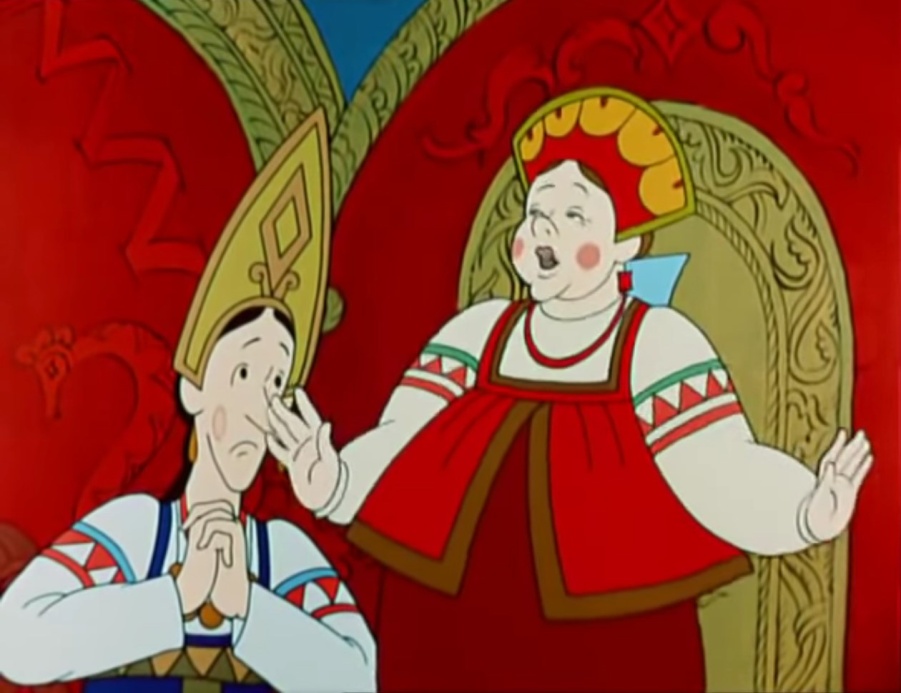 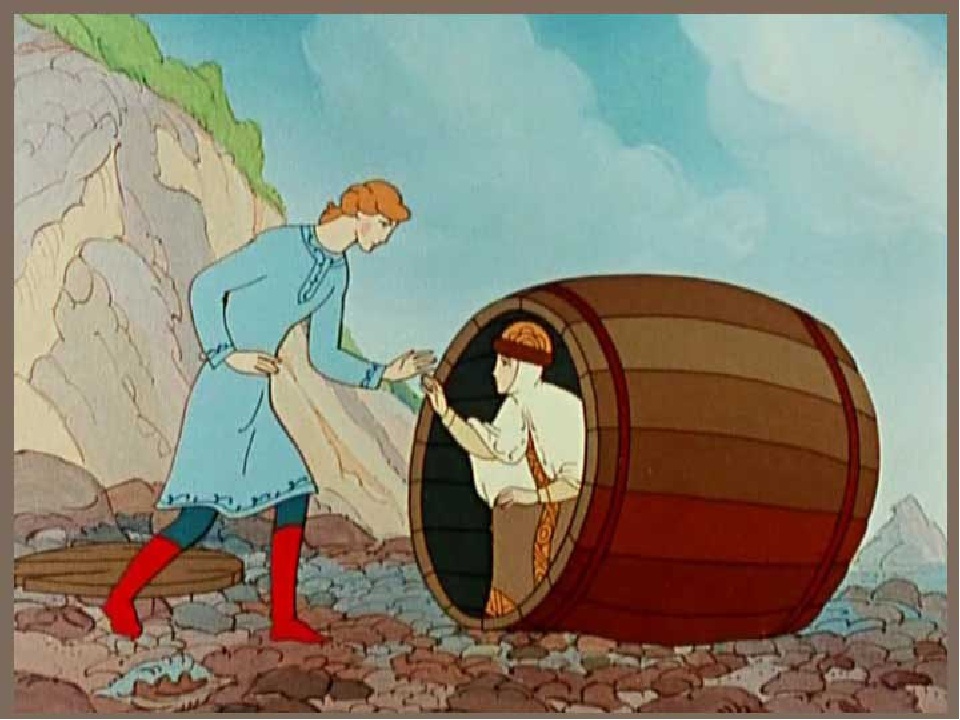 Ткачиха с поварихой
Гвидон
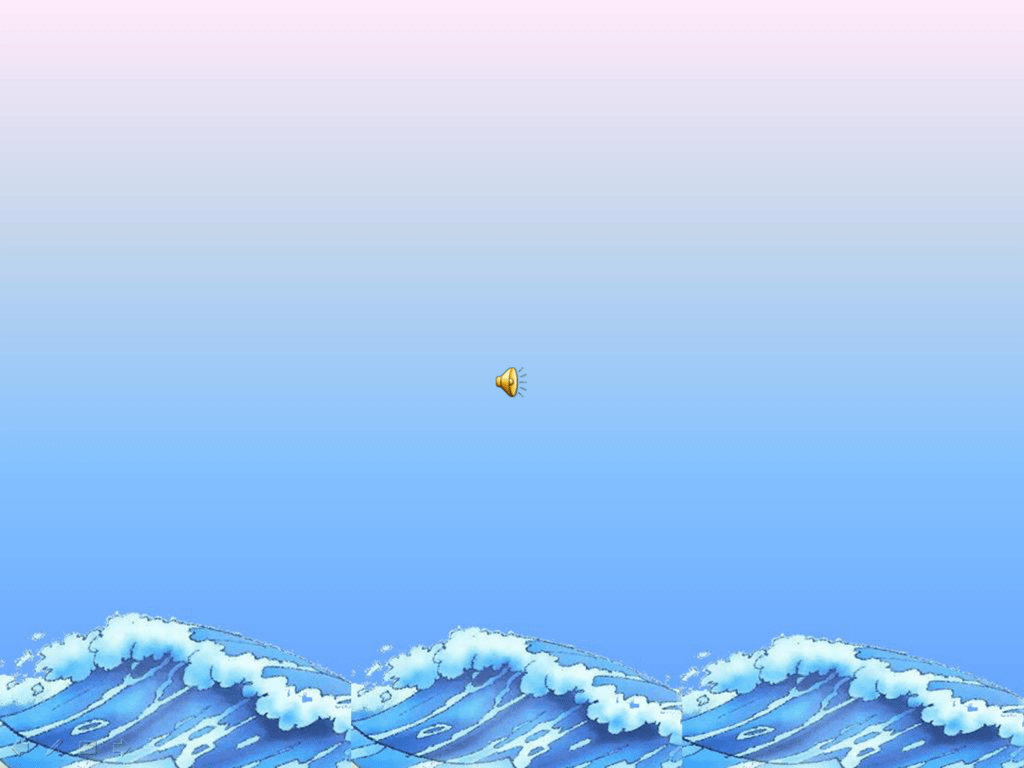 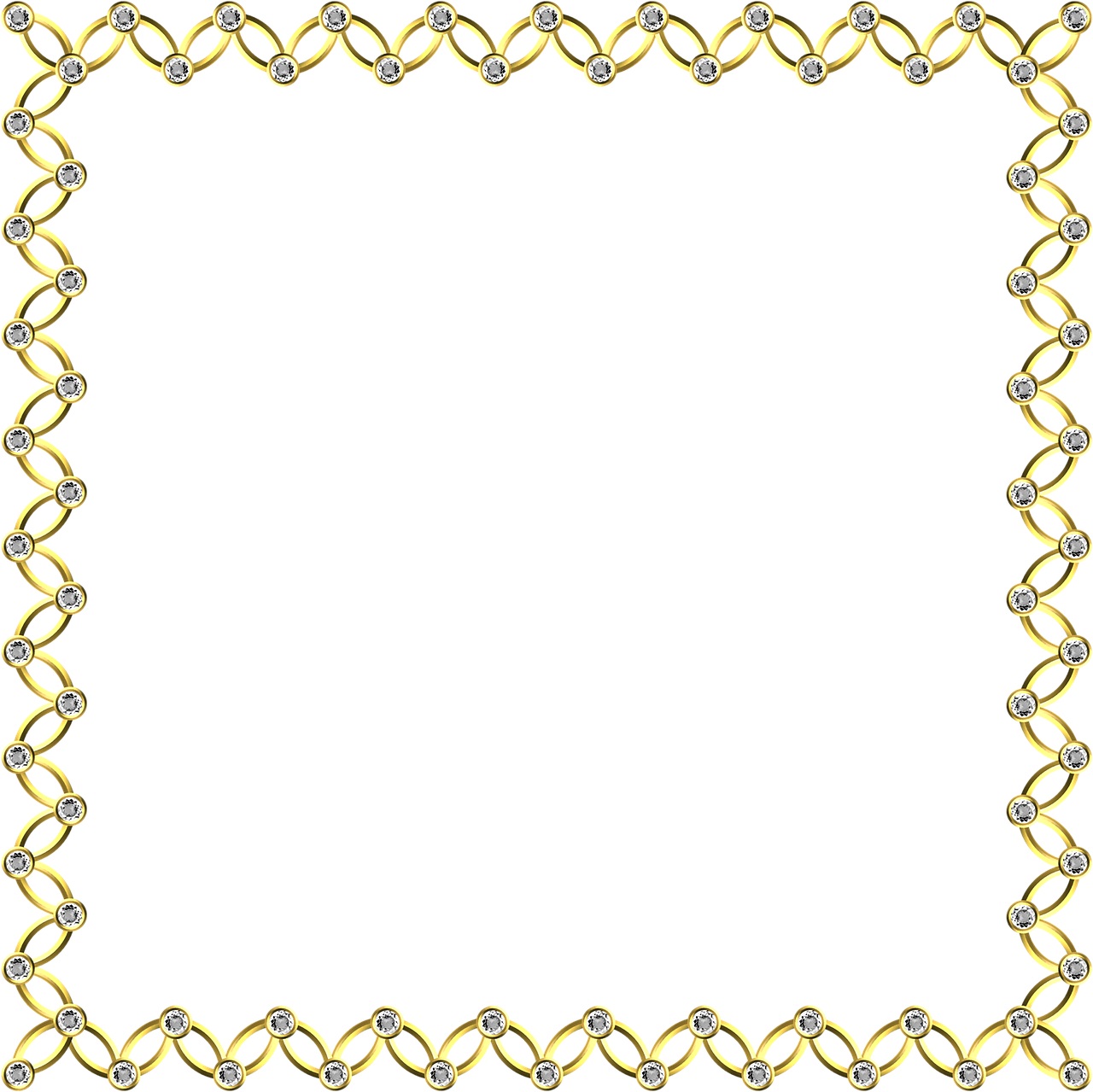 Пушки с пристани палят,Всем сейчас сказать велят,Как зовется этот остров,Где живется сказкам просто?
Что за зверь в хрустальном домеКнязю прибыль создает.«Во саду ли, в огороде…»Громко песенку поет
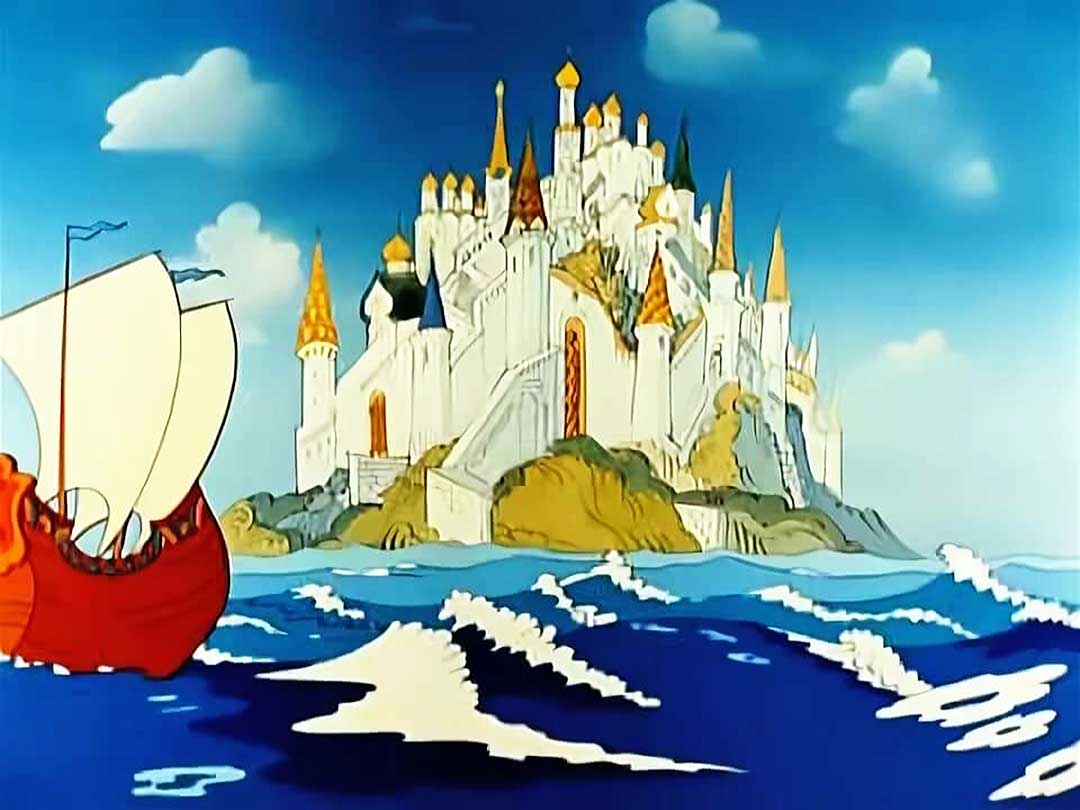 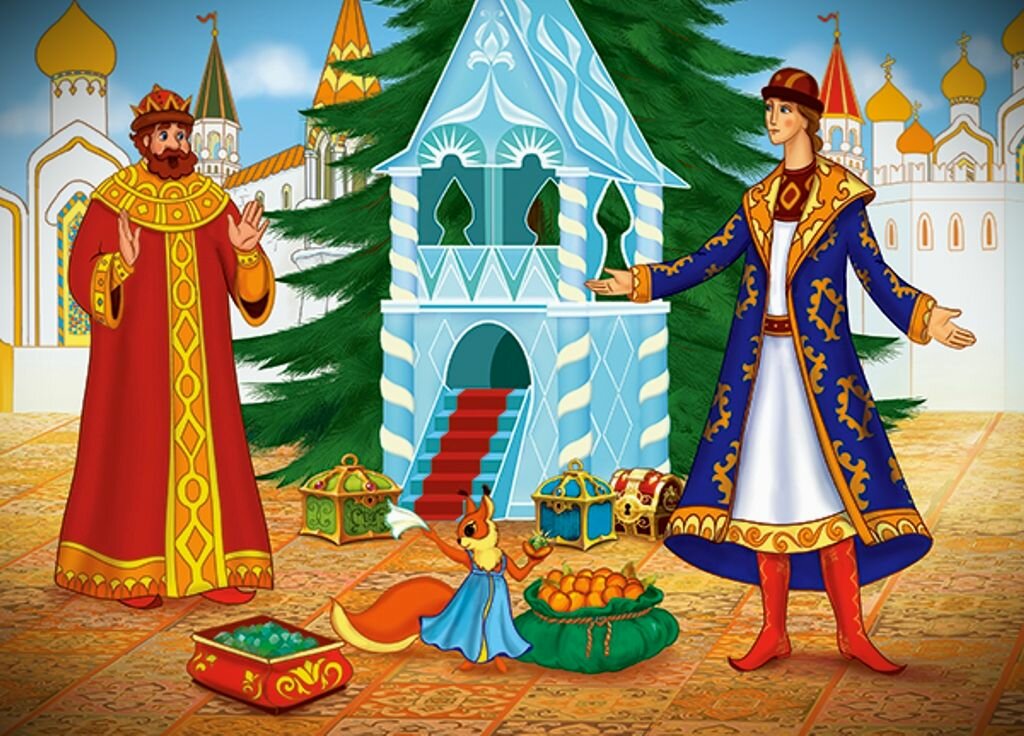 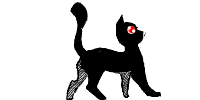 Буян
Белка
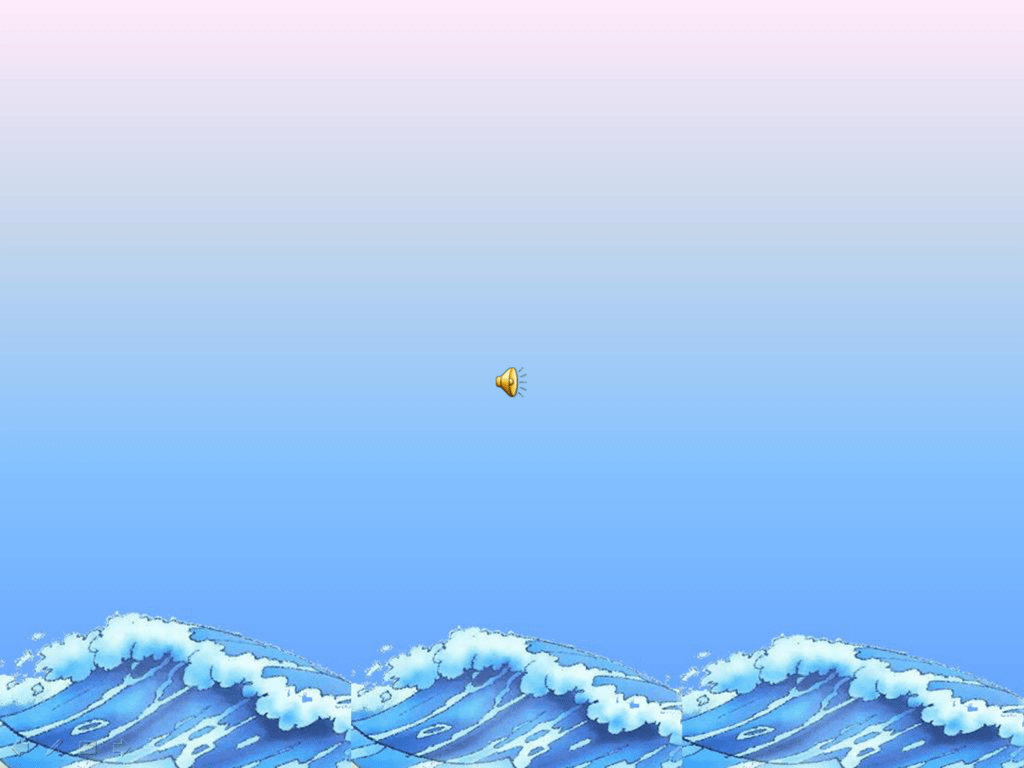 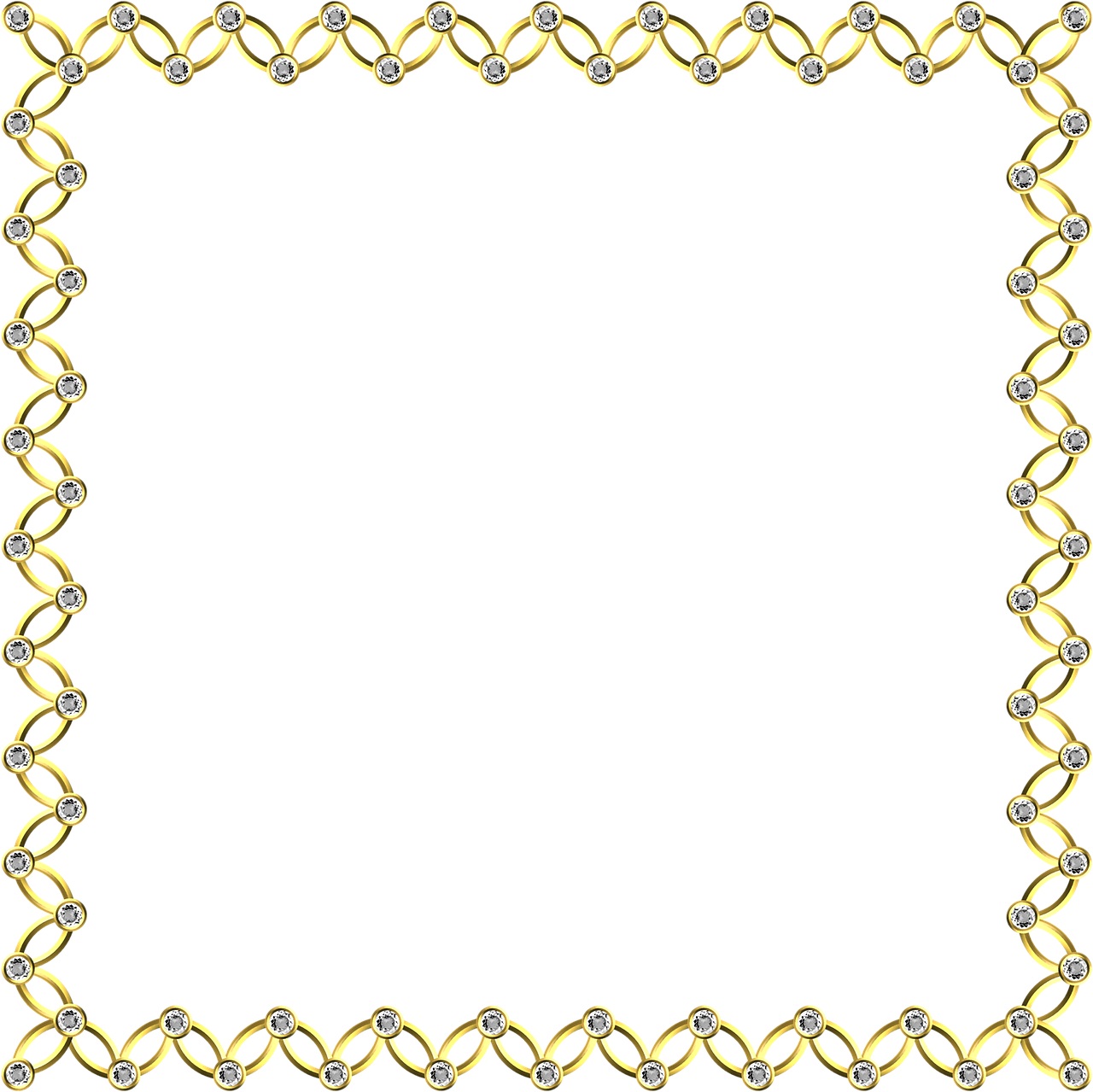 Князь Гвидон по океануТрижды плыл к царю Салтану.Незамеченным добрался.А в кого он превращался?
То не птица, а царицаНа нее ты посмотри —Все в ней дивной красоты.
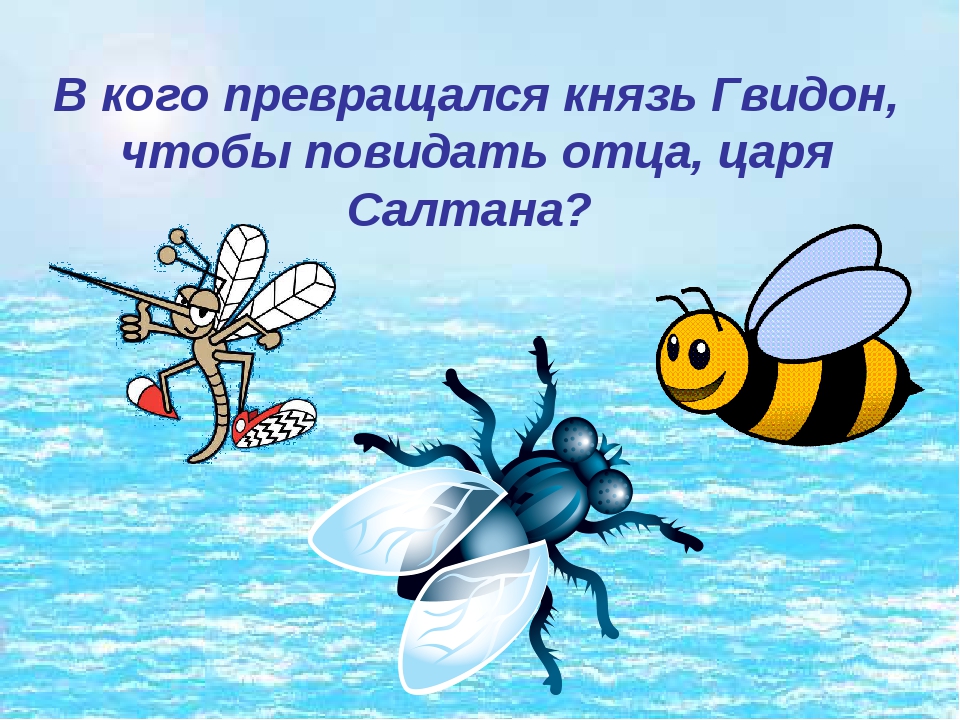 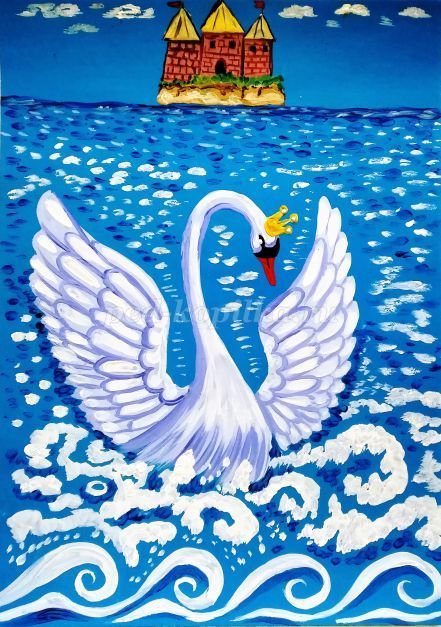 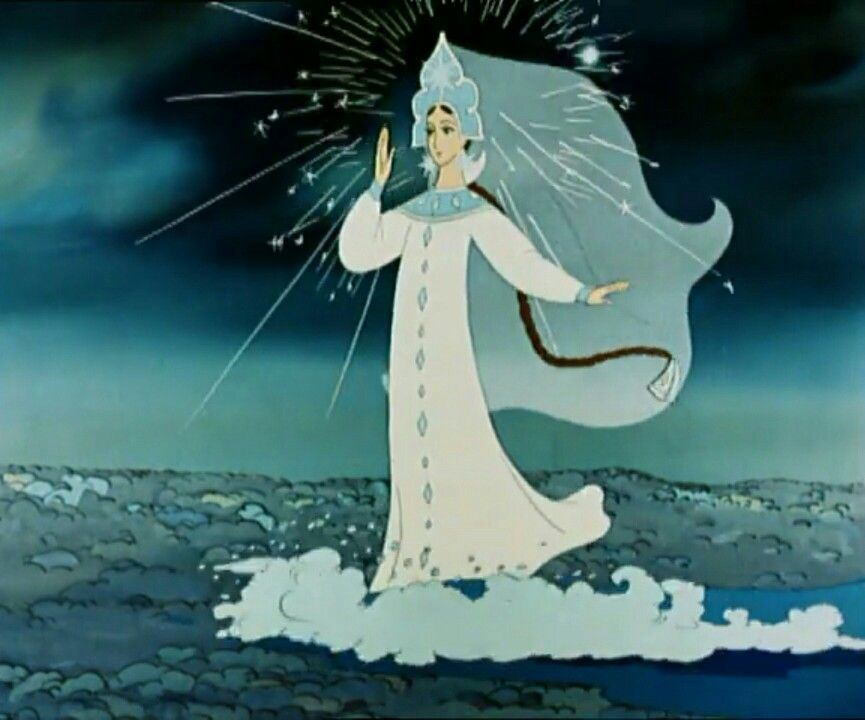 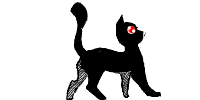 Комар, муха, шмель
Царевна-Лебедь
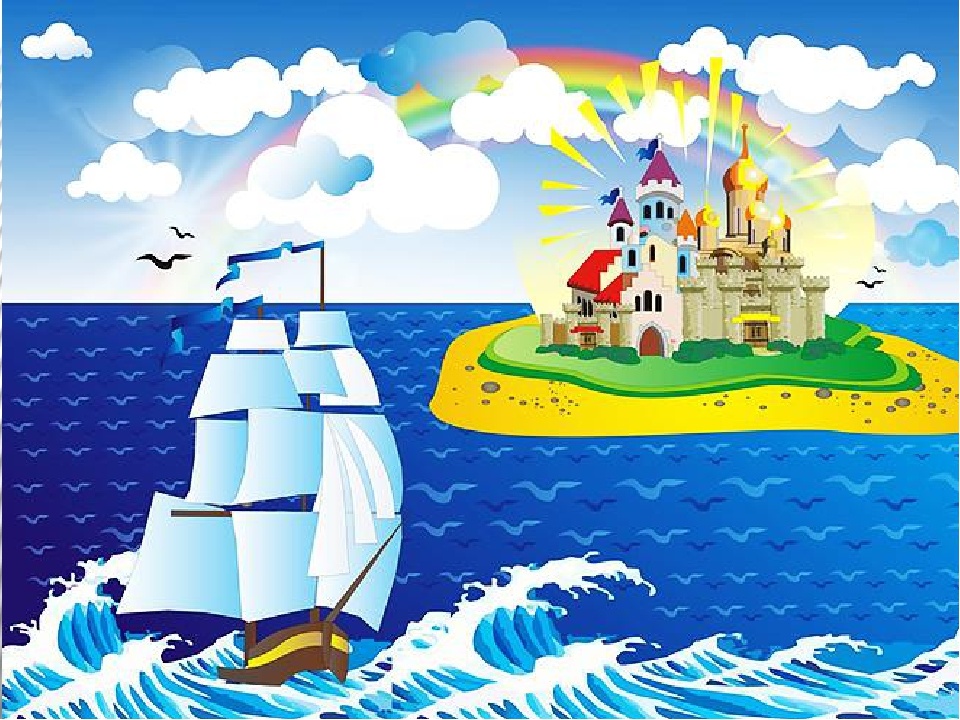 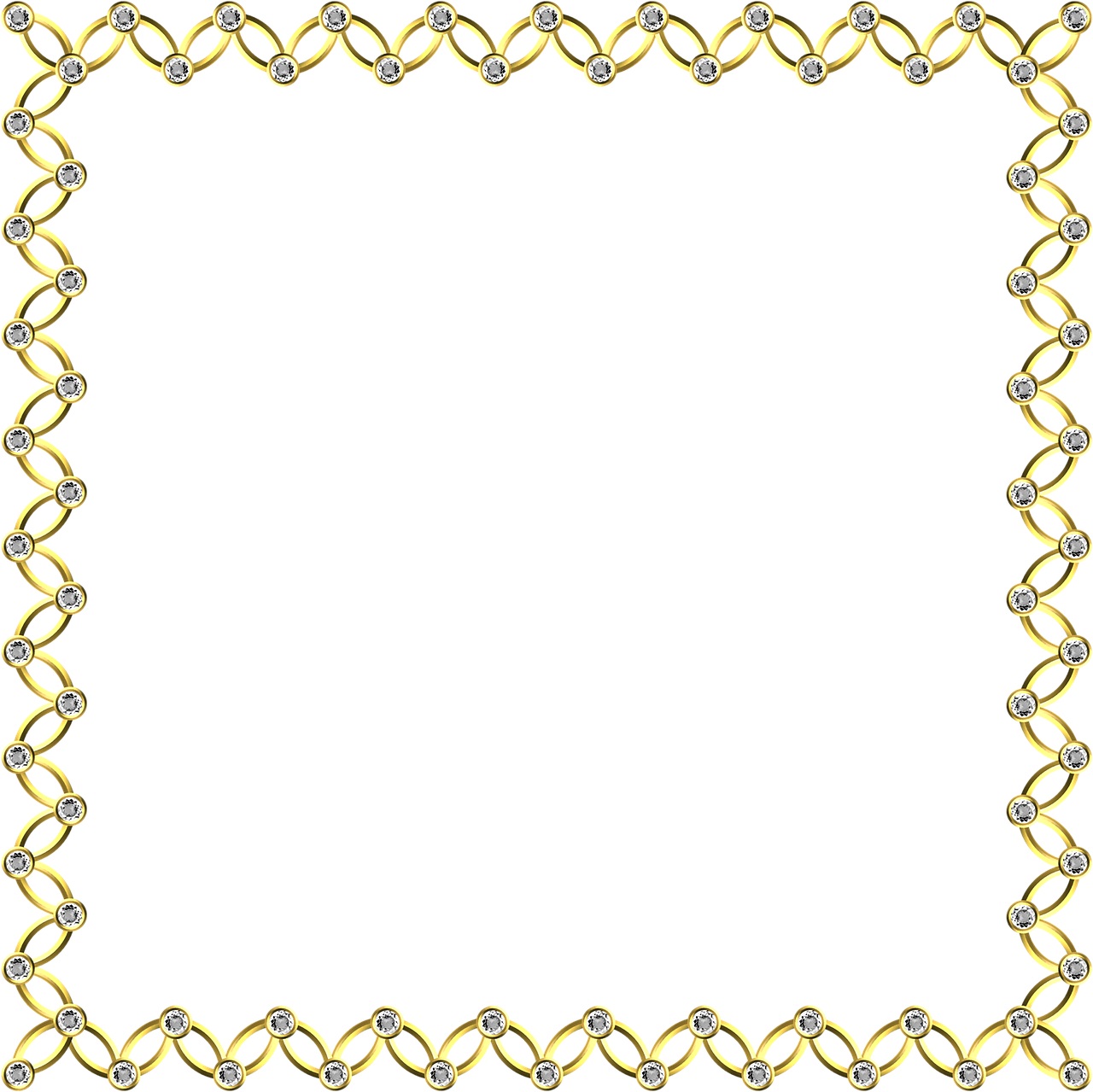 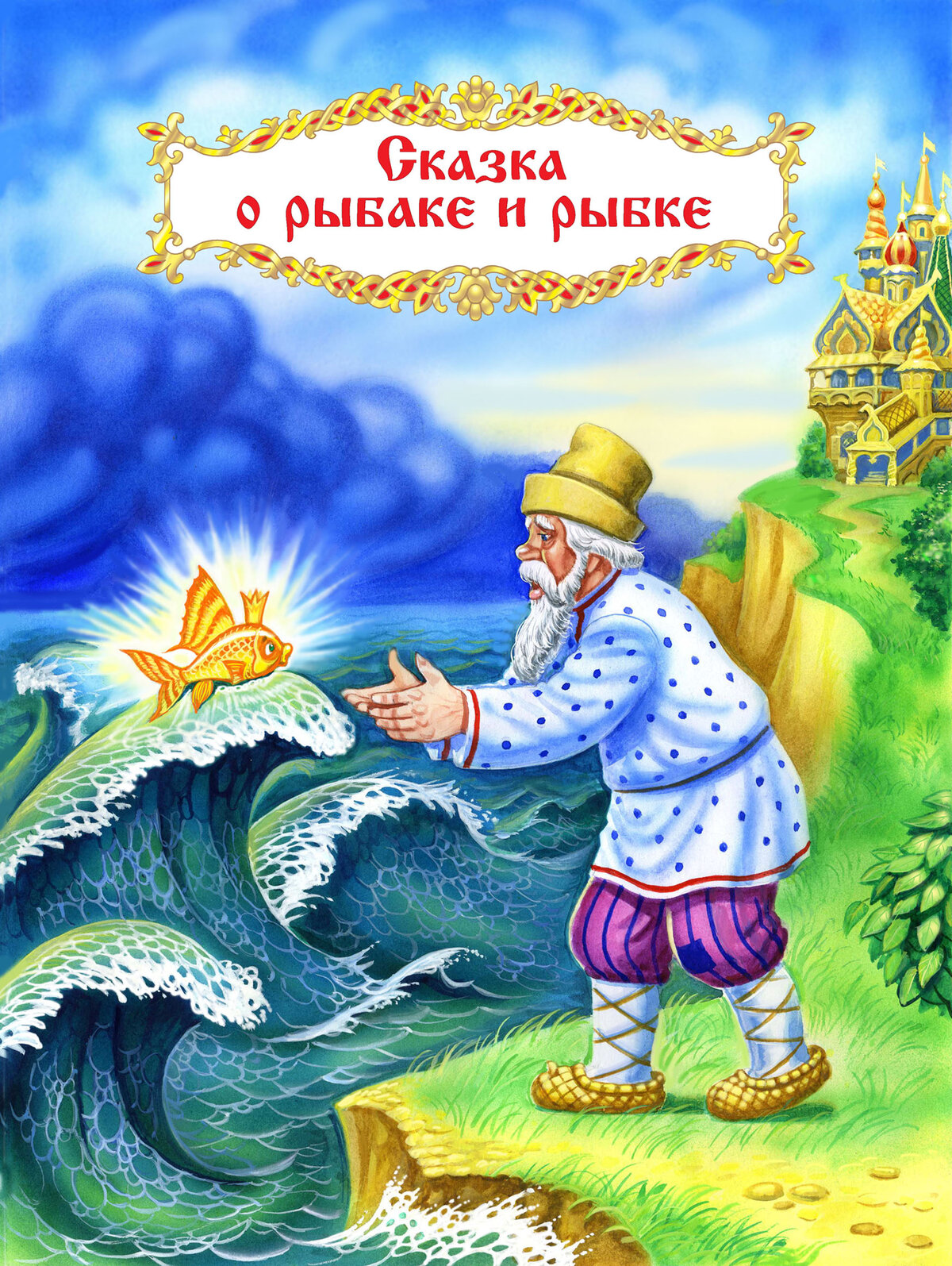 Ветер по морю гуляет 
и кораблик подгоняет…
Пушки с пристани палят
Кораблю пристать велят…
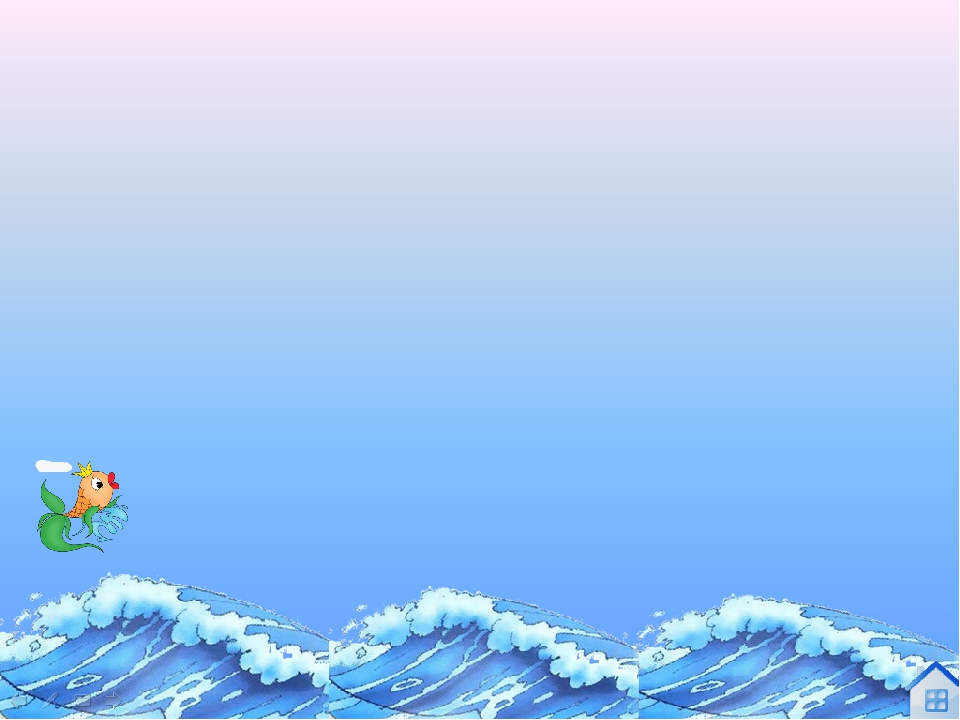 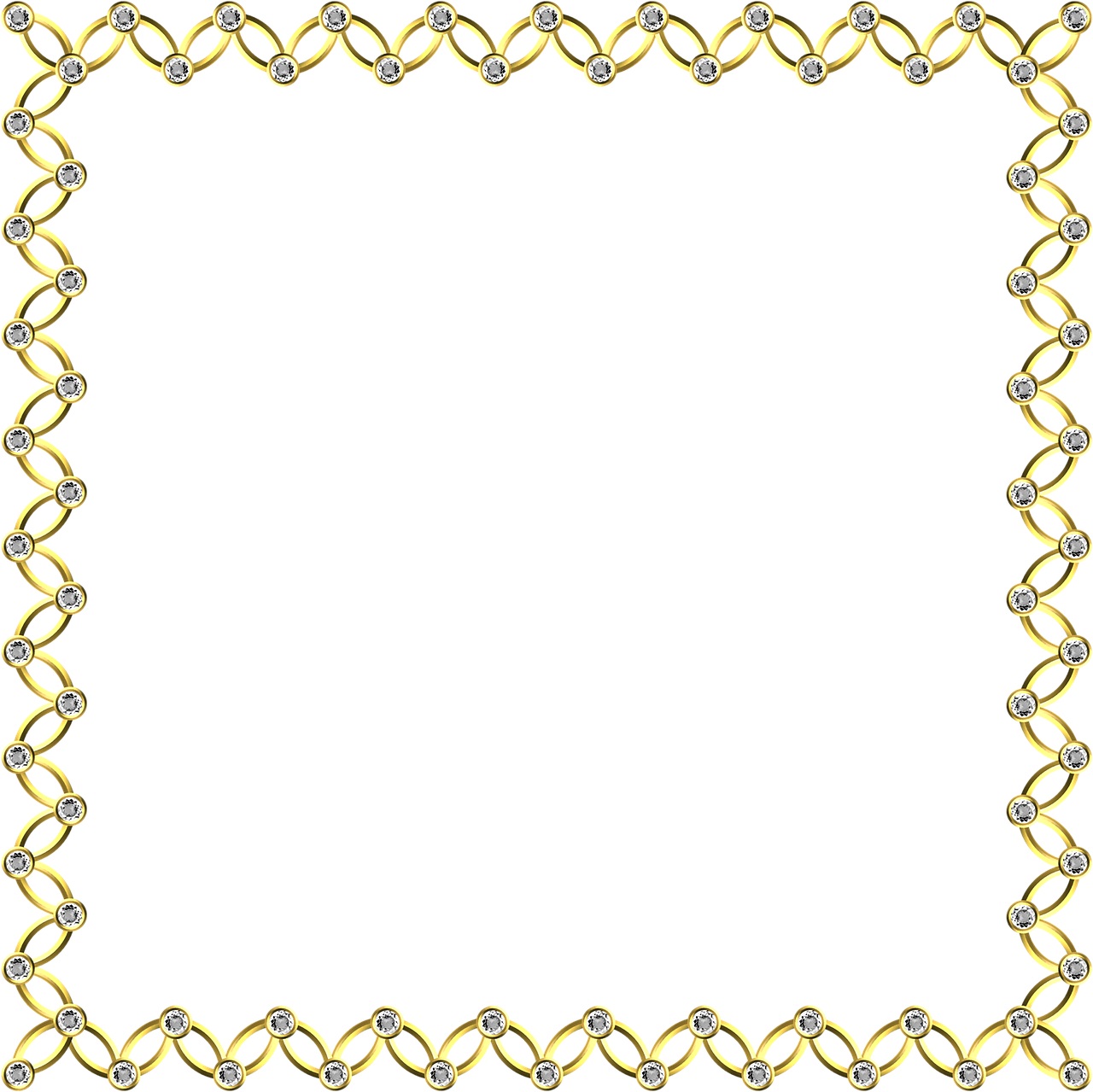 Тридцать три года - такие дела -
Старуха у моря все пряжу пряла.
А дед неудачной рыбалкою жил.
Что за жилье у них было, скажи?
Много лет старик рыбачил.
Часто был он без удачи.
Вы ли вспомнить не могли бы,
С чем ходил ловить он рыбу?
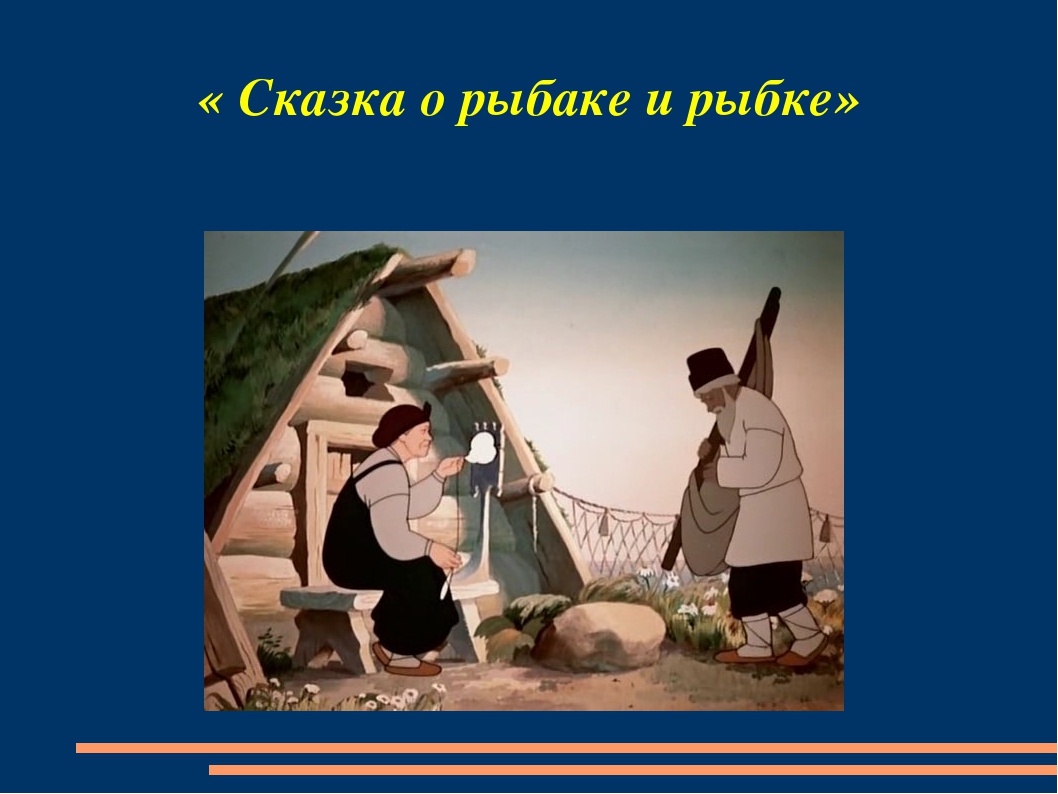 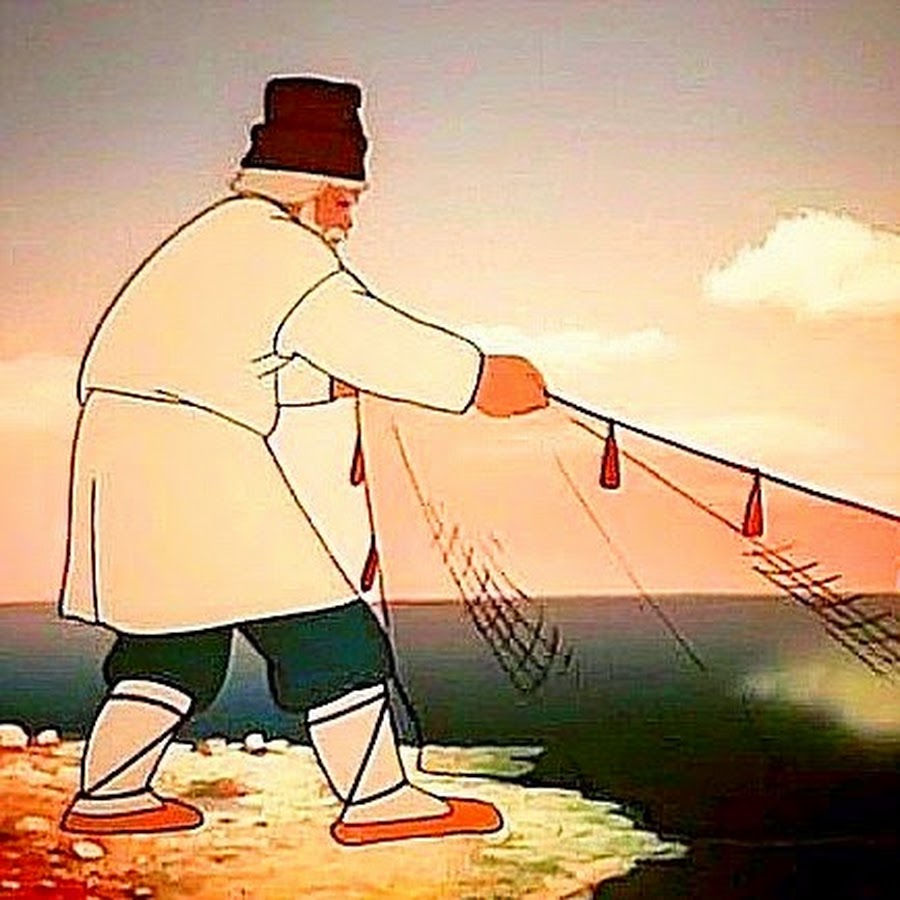 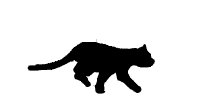 Землянка
Невод
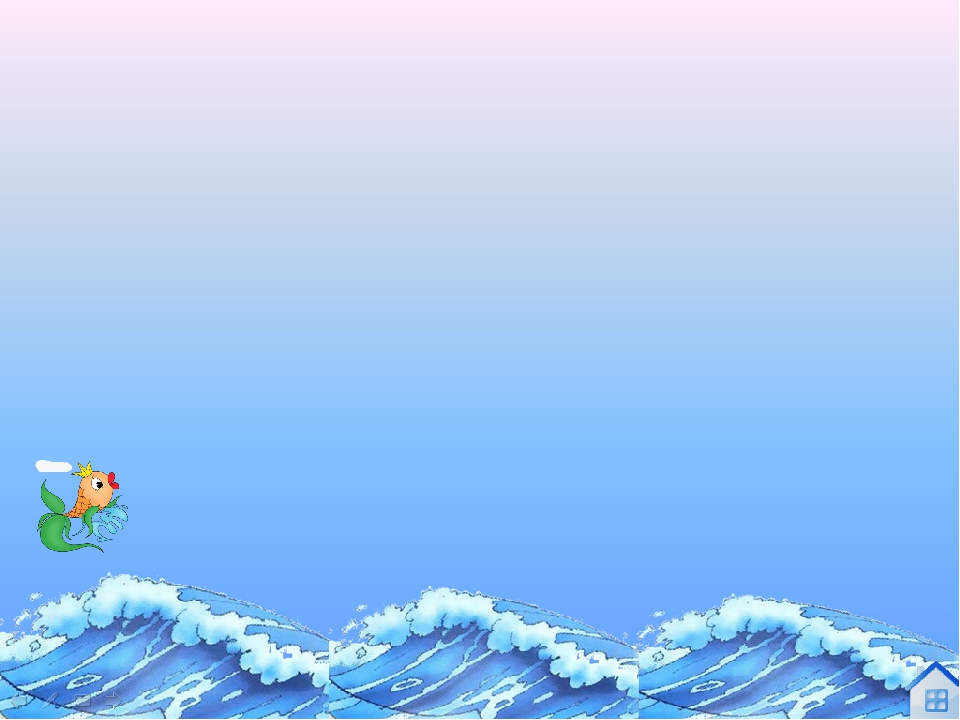 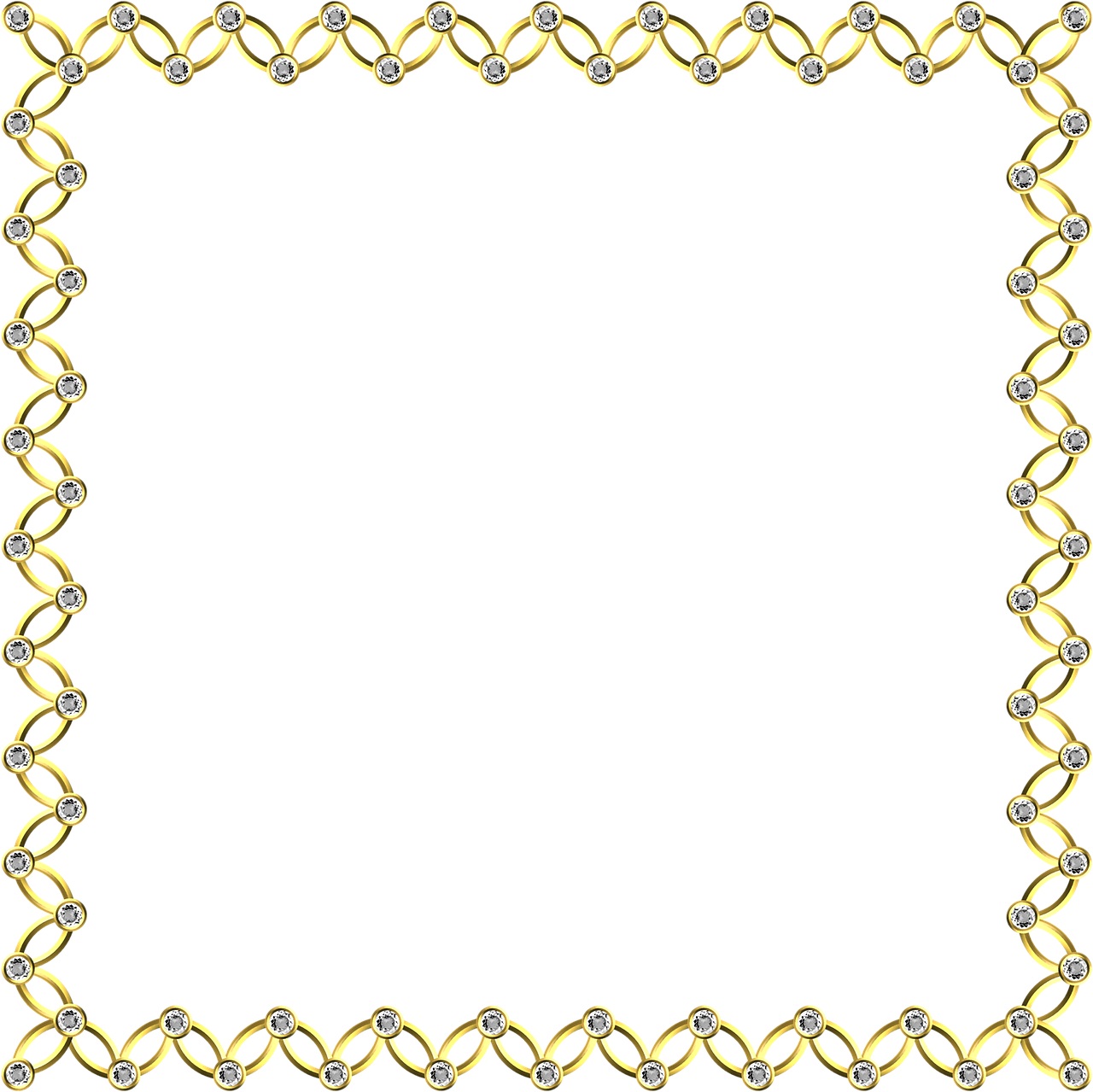 Я вопрос тебе припас.Подскажи: что в первый разСтал у рыбки дед просить,Чтоб старухе угодить?
Стало мало ей корыта.
И избы уже ей мало.
Ну-ка, быстро подскажите,
Кем затем старуха стала?
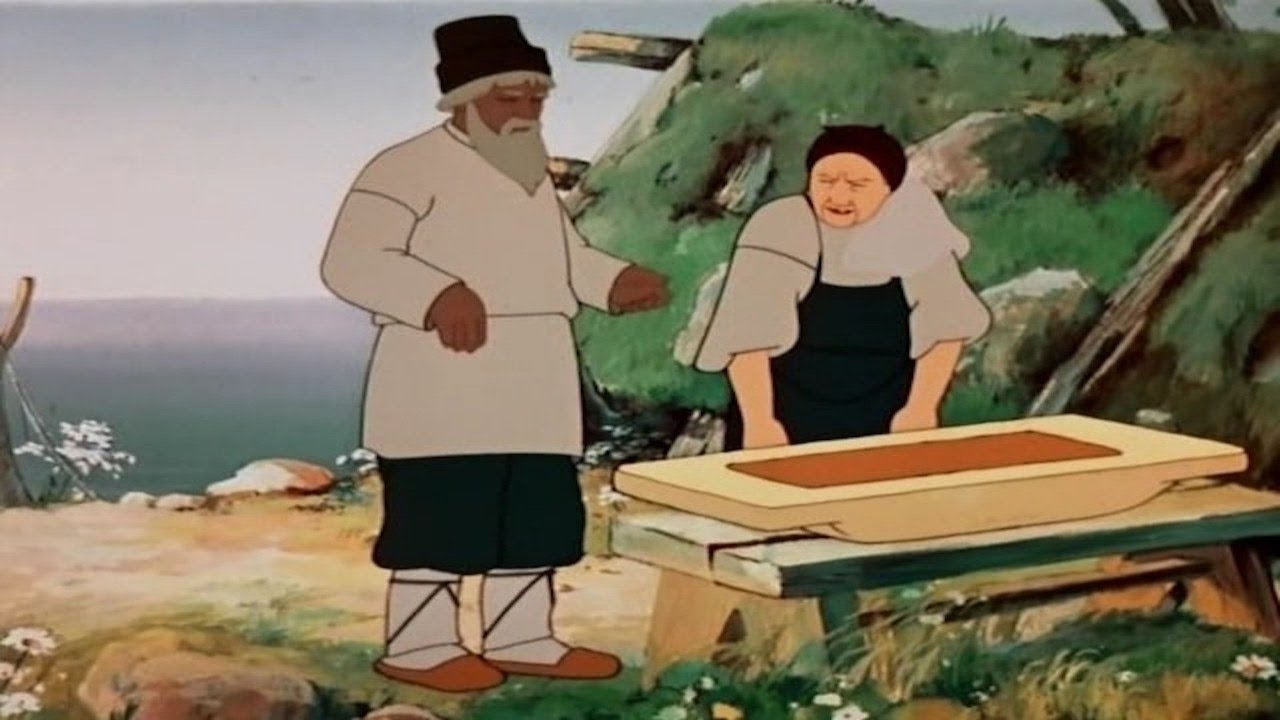 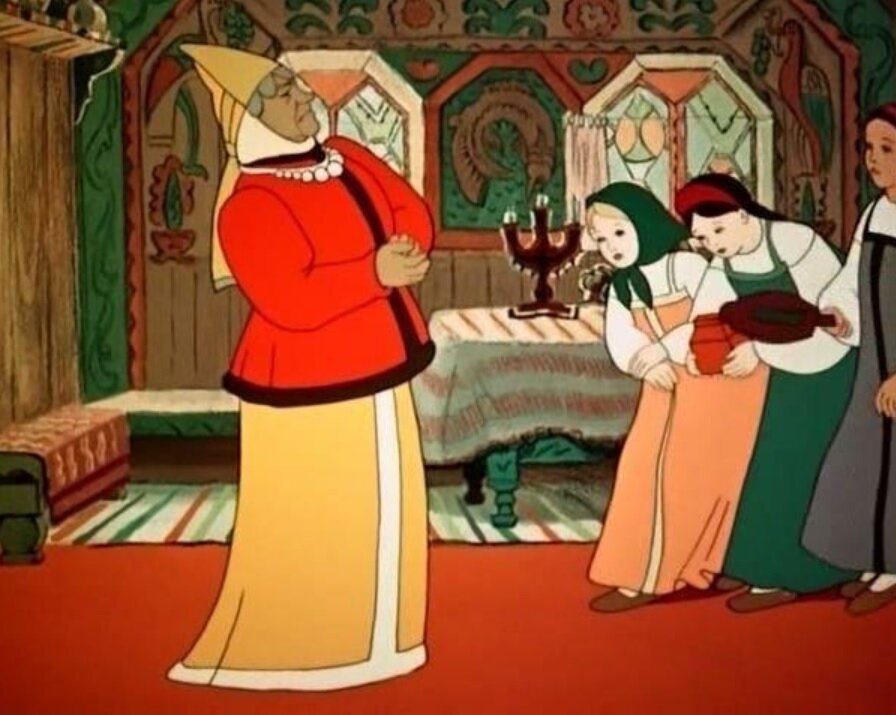 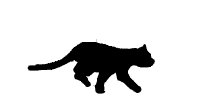 Новое корыто
Дворянка
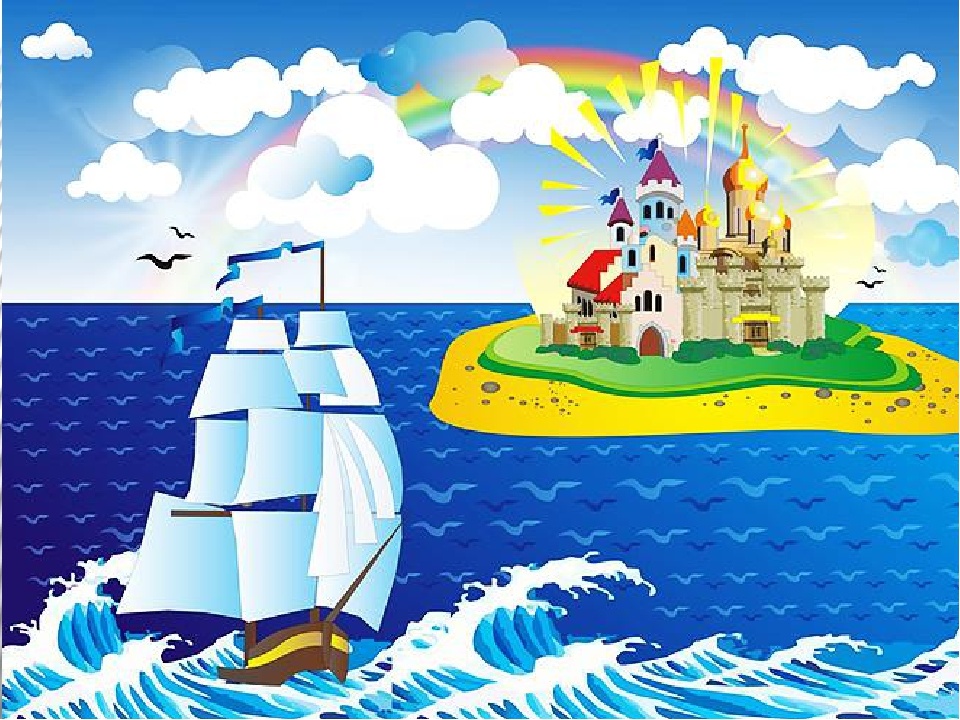 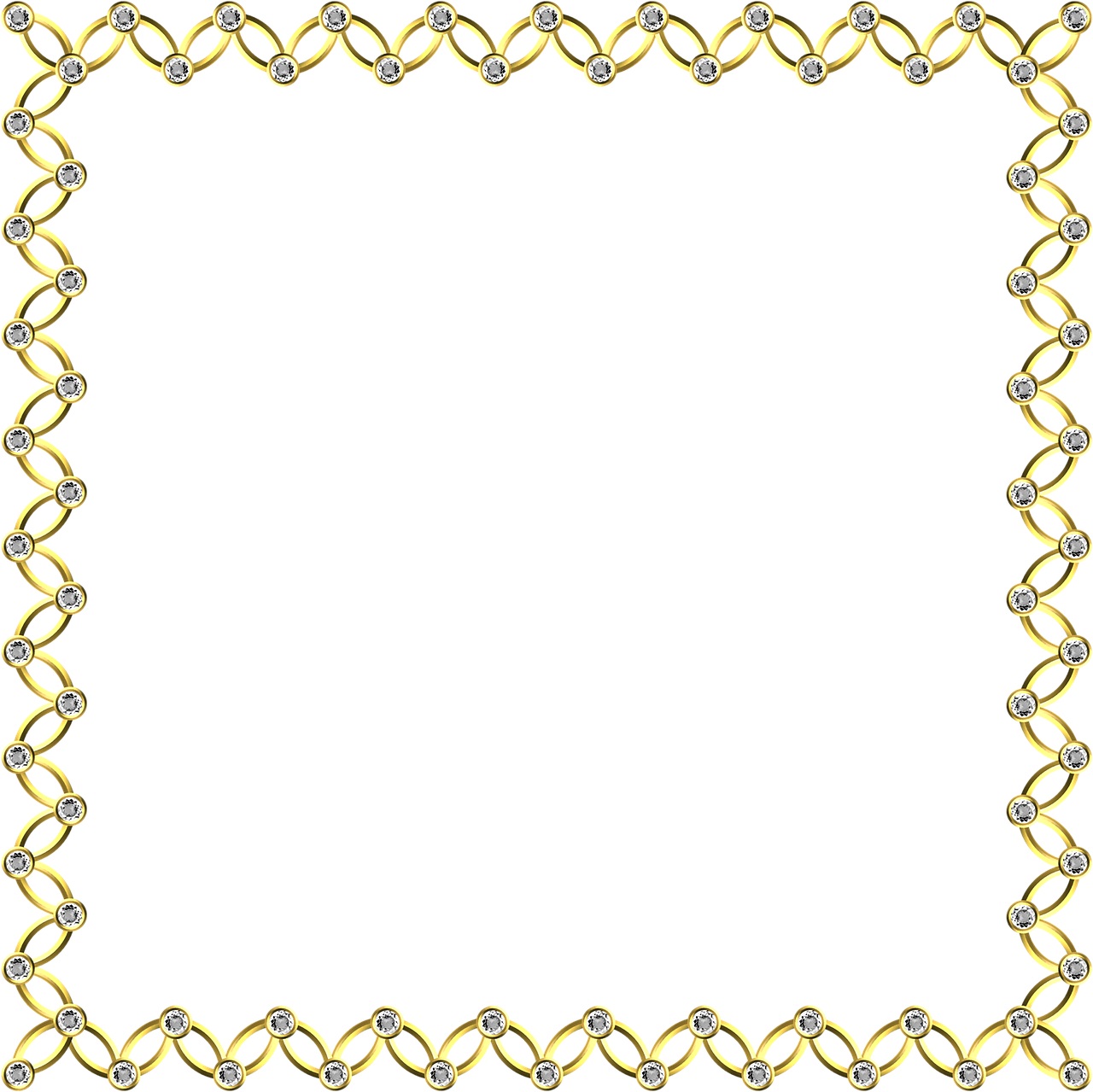 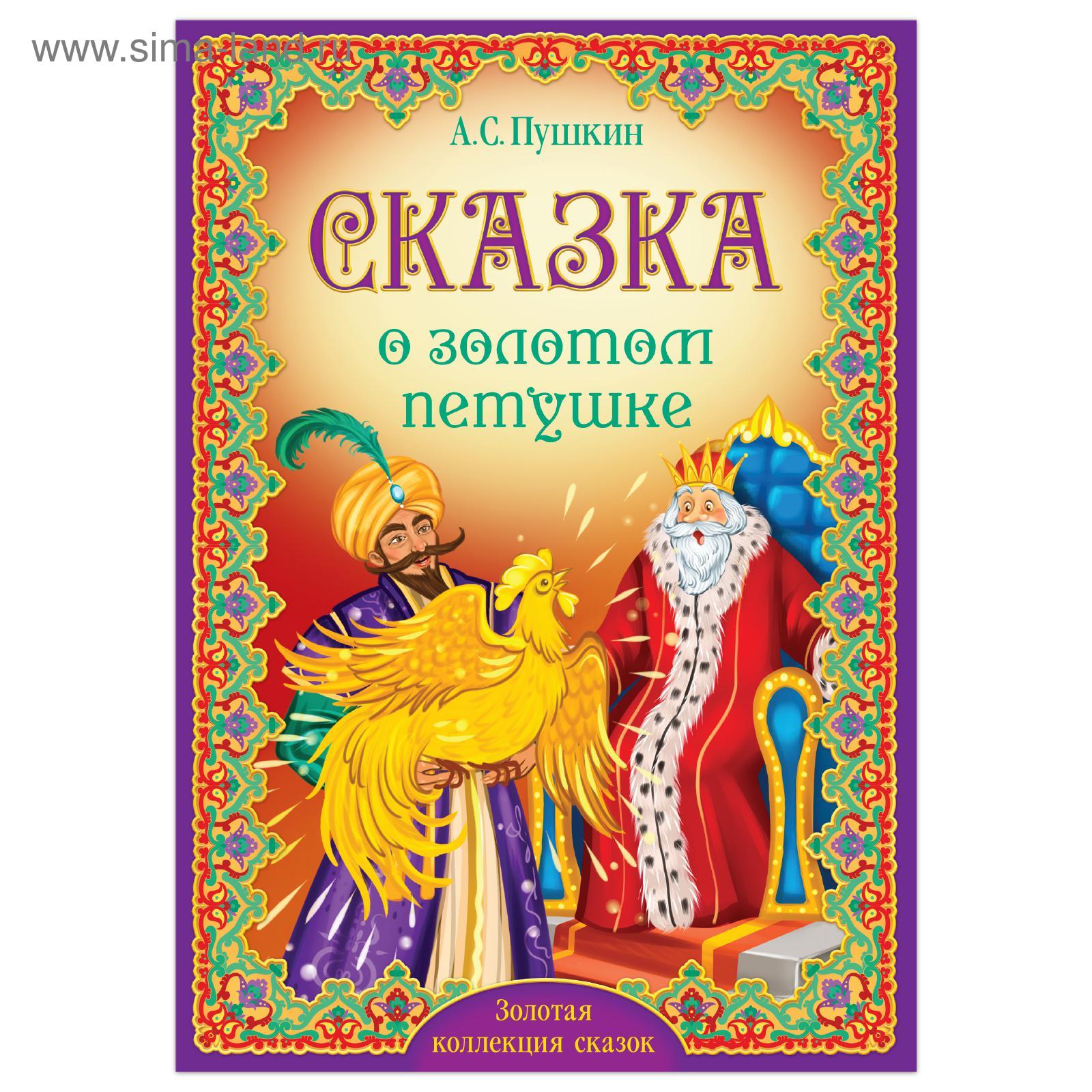 Ветер по морю гуляет  и кораблик подгоняет…
Пушки 
с пристани палят, Кораблю 
пристать велят…
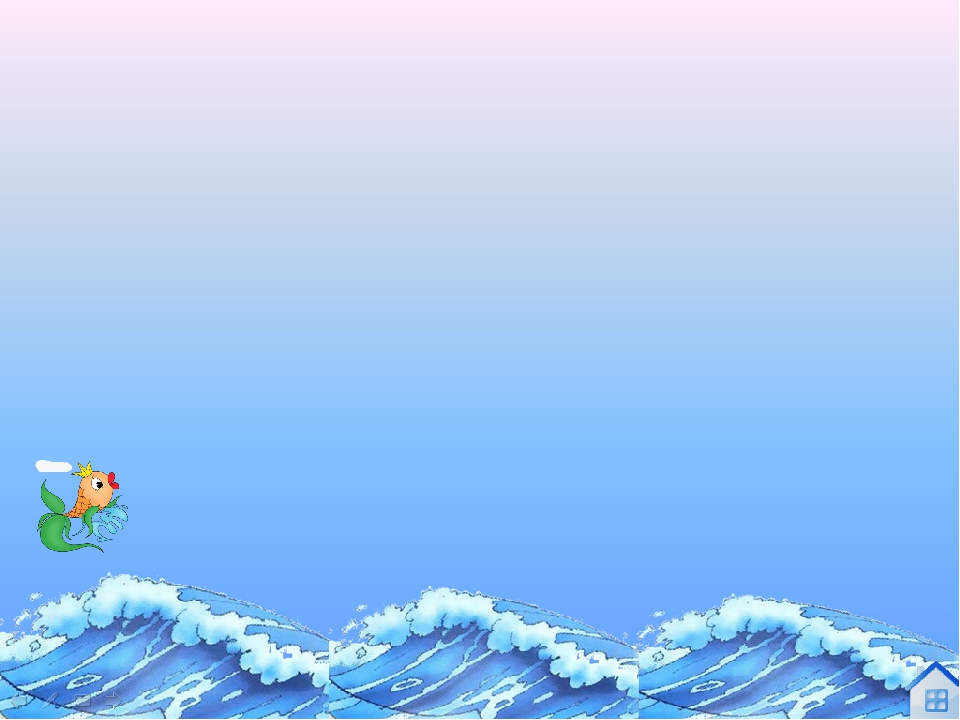 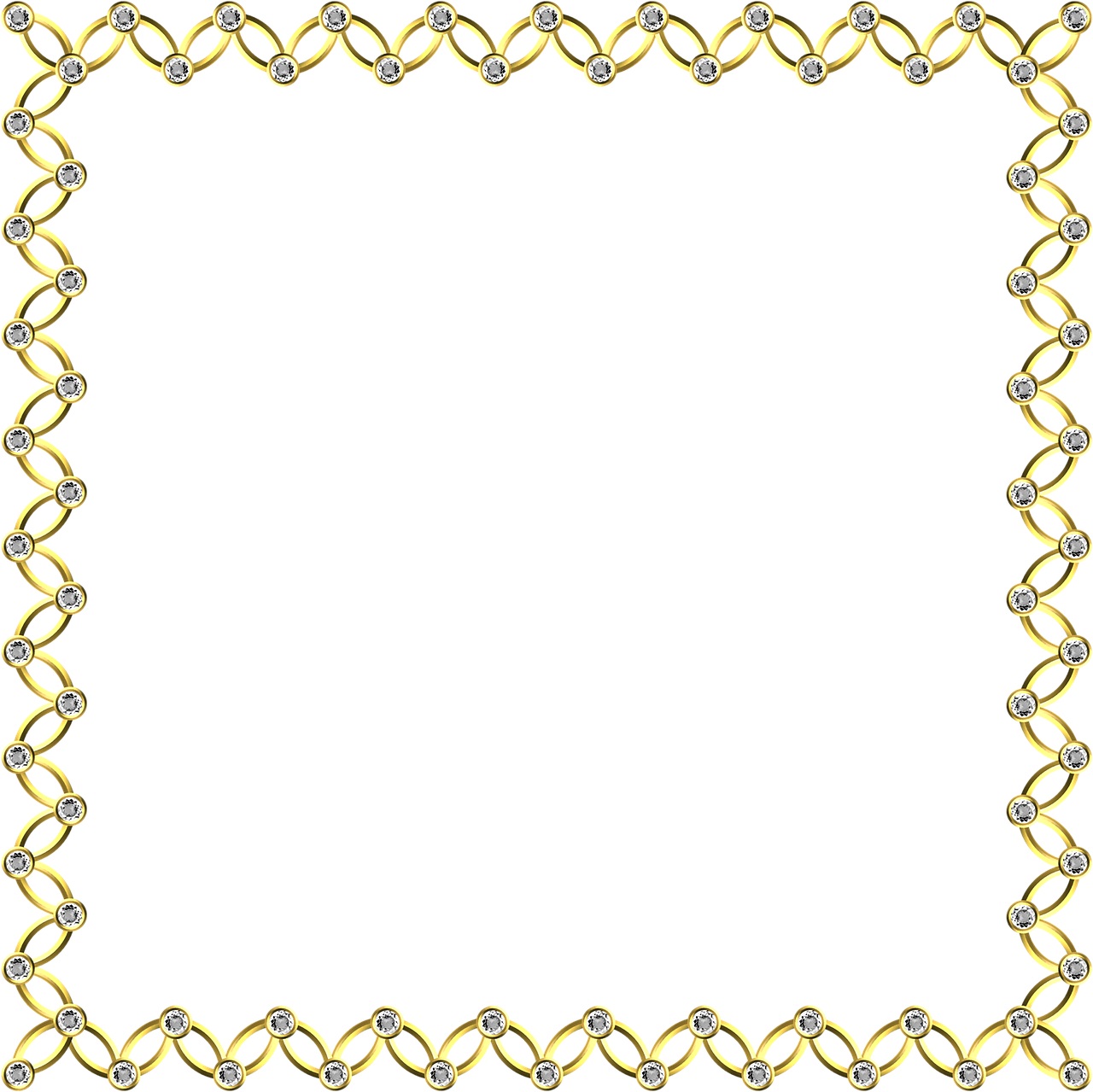 Золотую эту птицуПосадил Дадон на спицу.Коль сидит та птица смирно,То вокруг царя все мирно.
Звездочет царю ДадонуПетушка поднес с поклоном…— Отвечай-ка, милый друг,Что потом стерег петух?
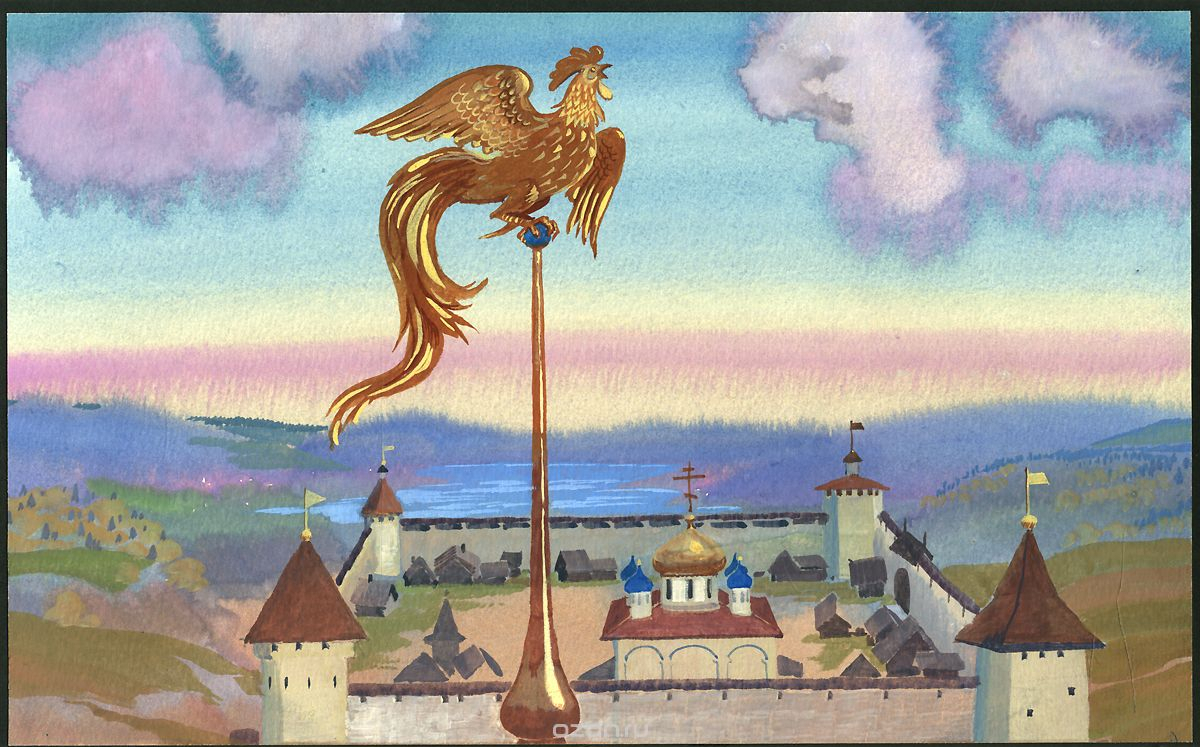 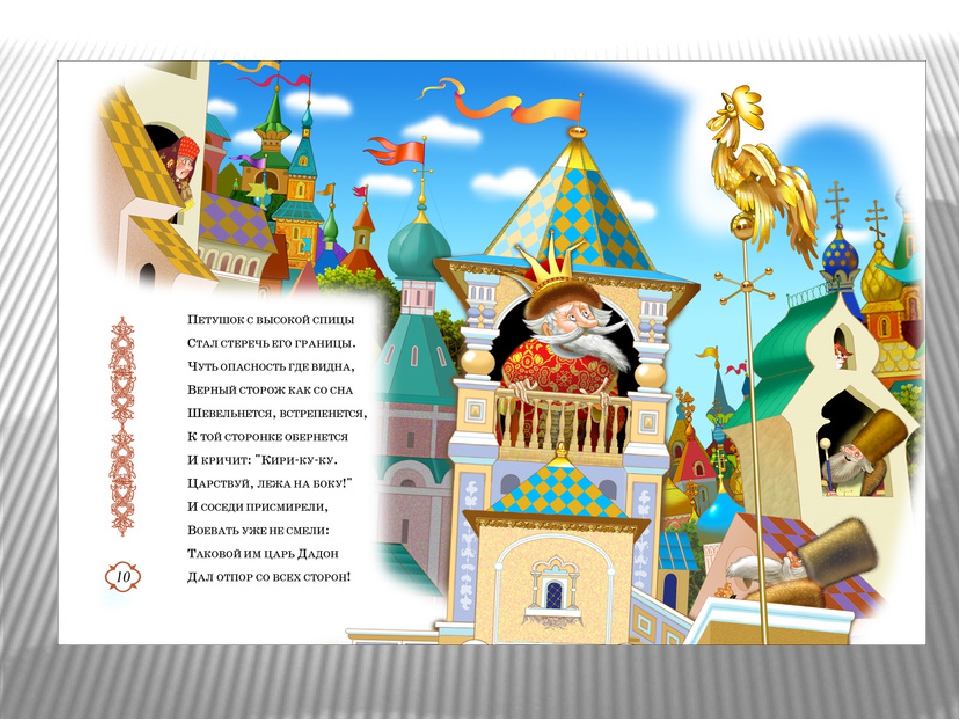 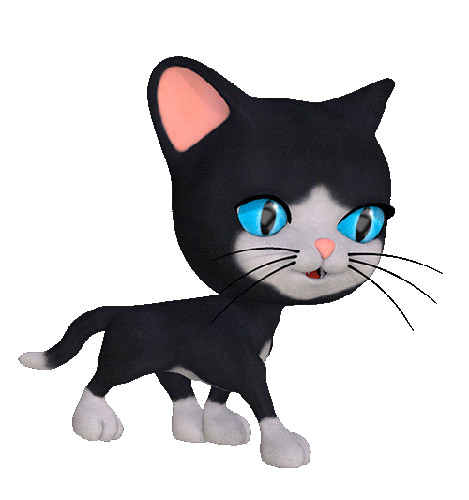 Петушок
Царство
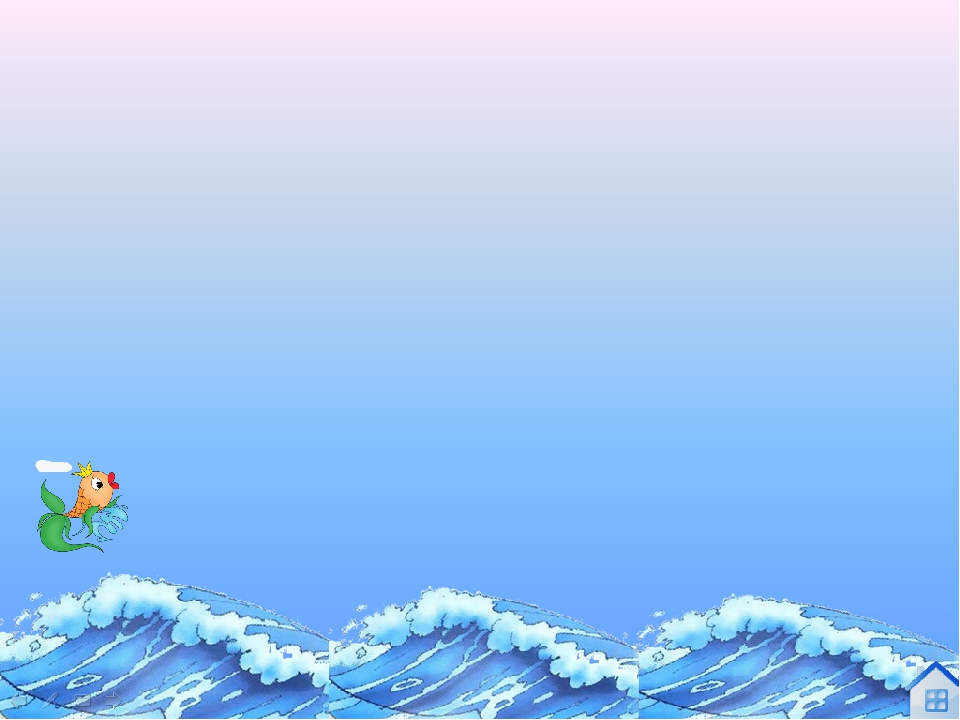 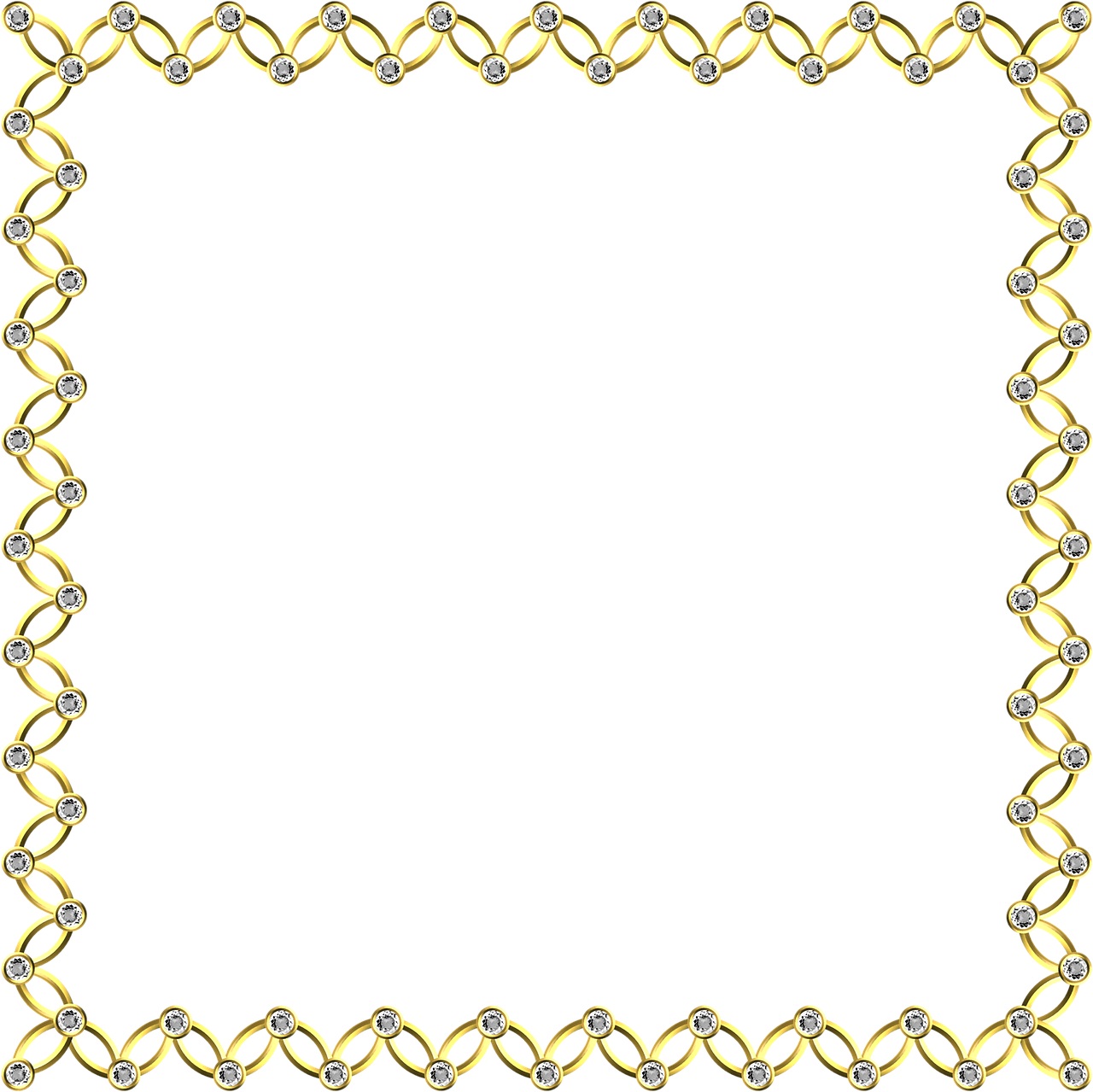 Что с царем накладно вздорить,Вряд ли кто теперь поспорит.Чем, скажите, царь ДадонМудреца дух вышиб вон?
Долго б правил царь Дадон,не терпя от войн урон,В гроб свела царя девица -Шамаханская   ...
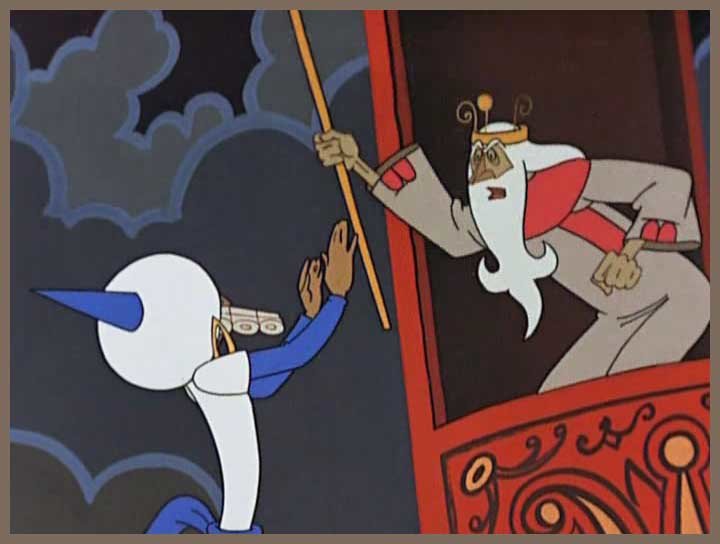 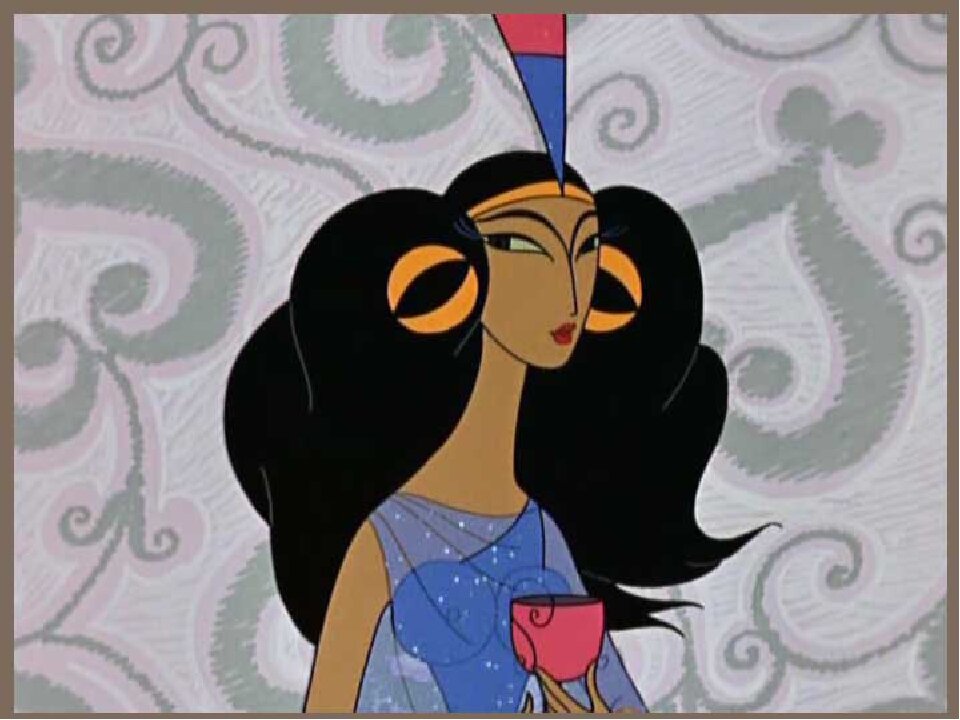 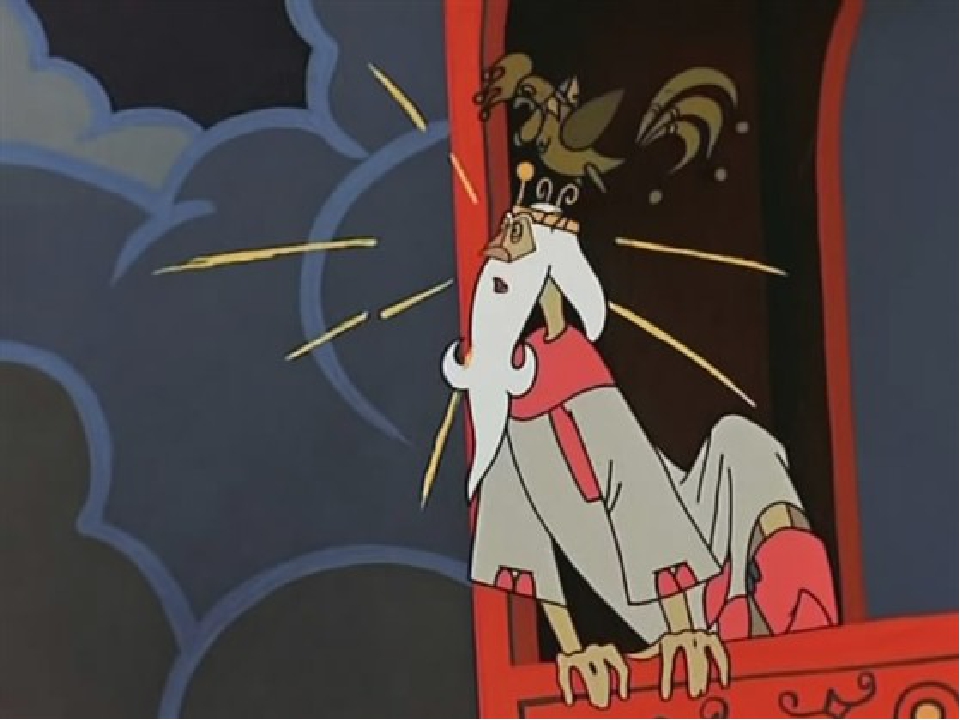 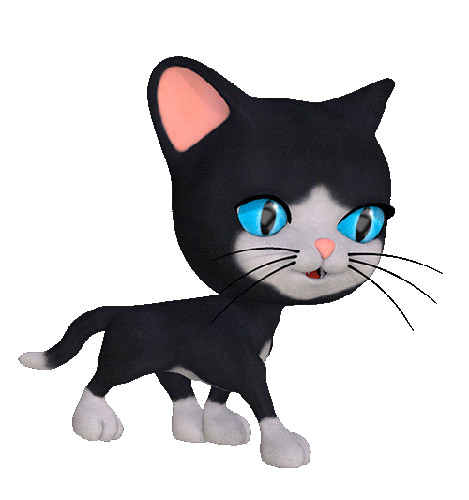 Царица
Жезл
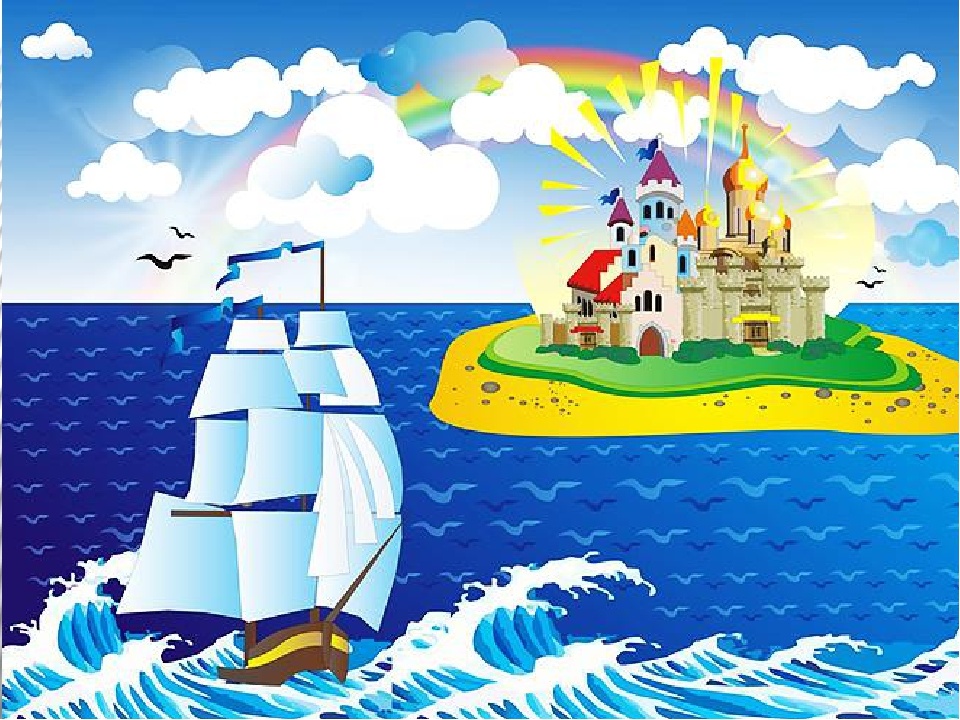 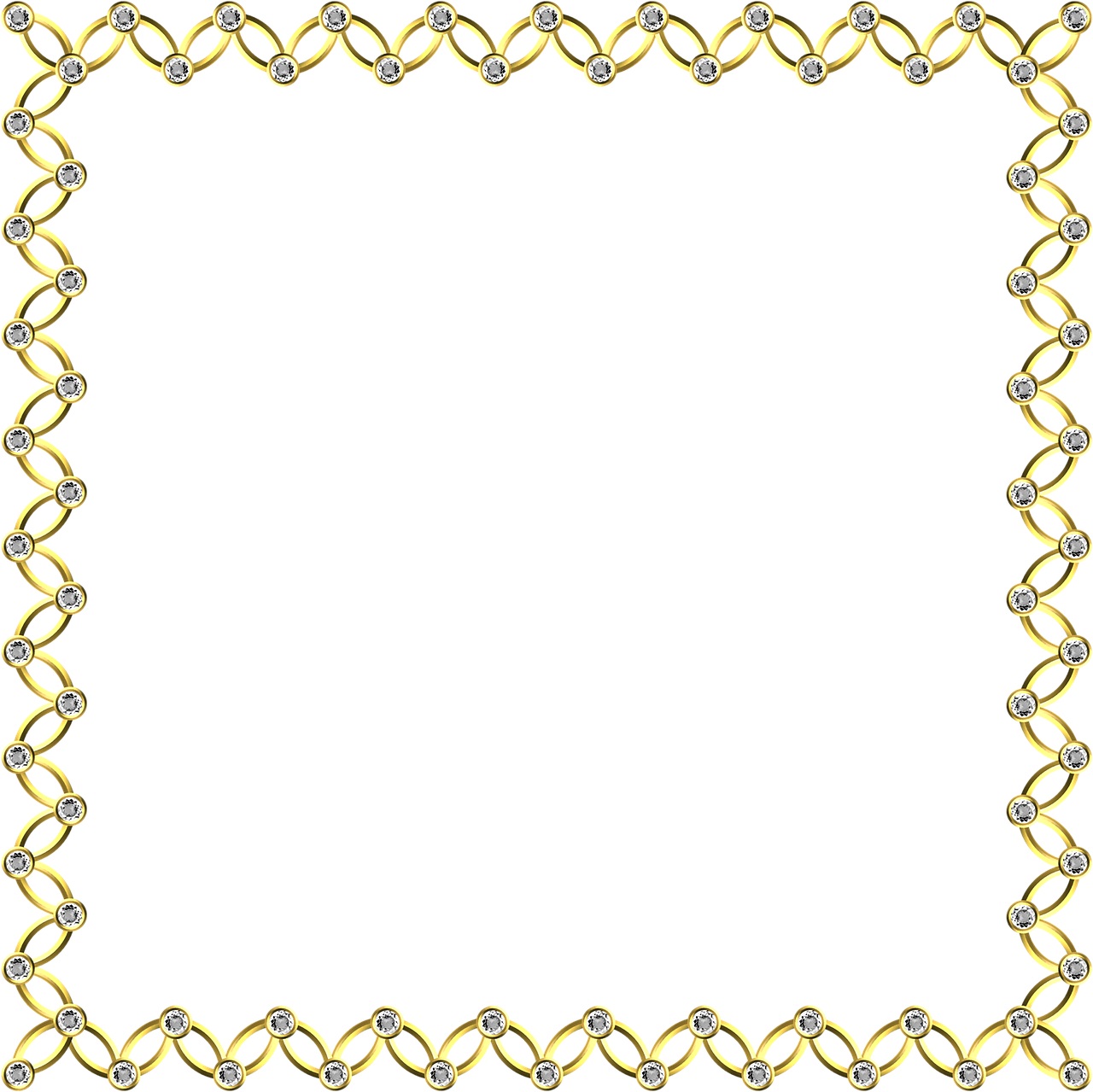 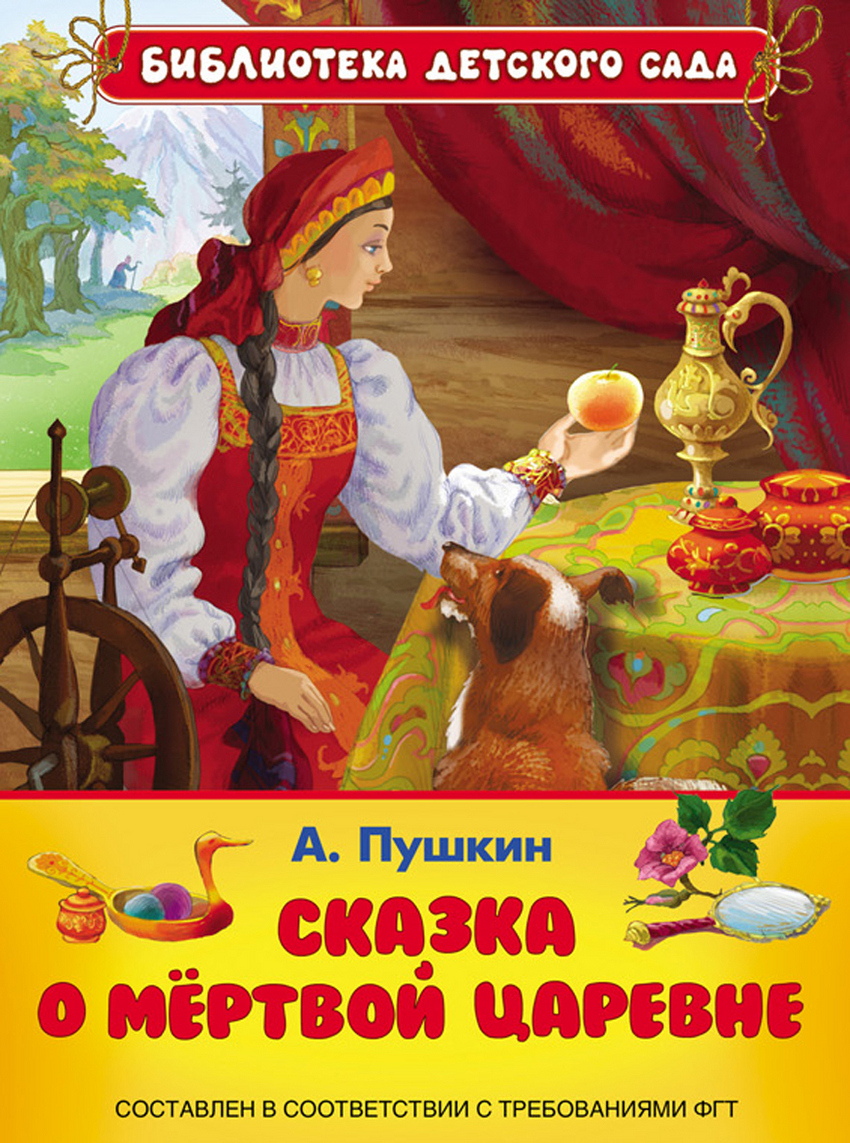 Ветер по морю гуляет  и кораблик подгоняет…
Пушки 
с пристани палят, Кораблю 
пристать велят…
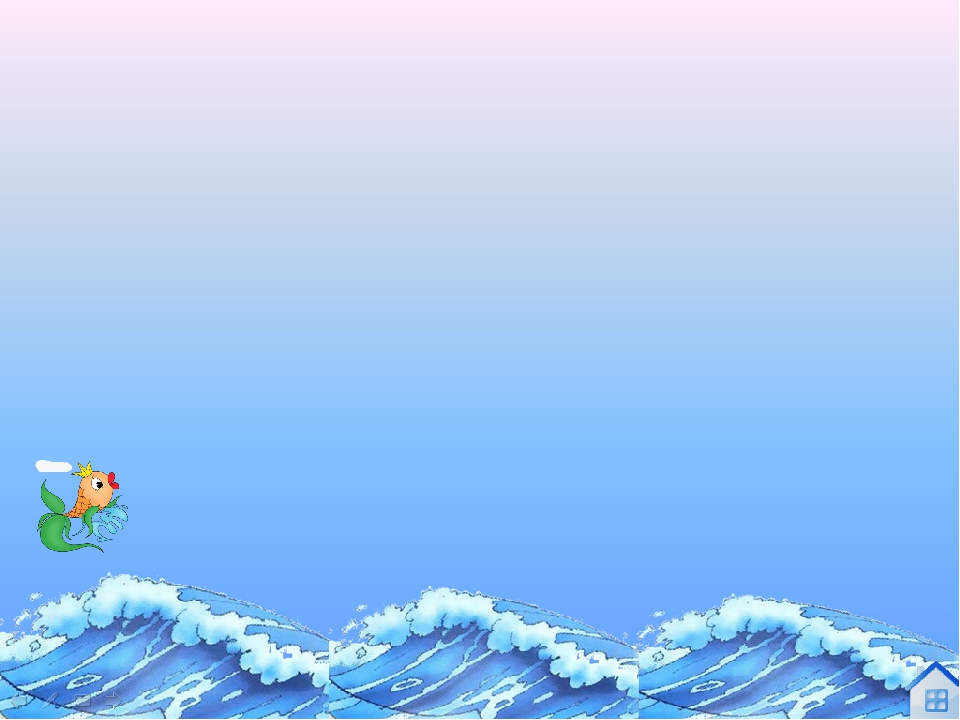 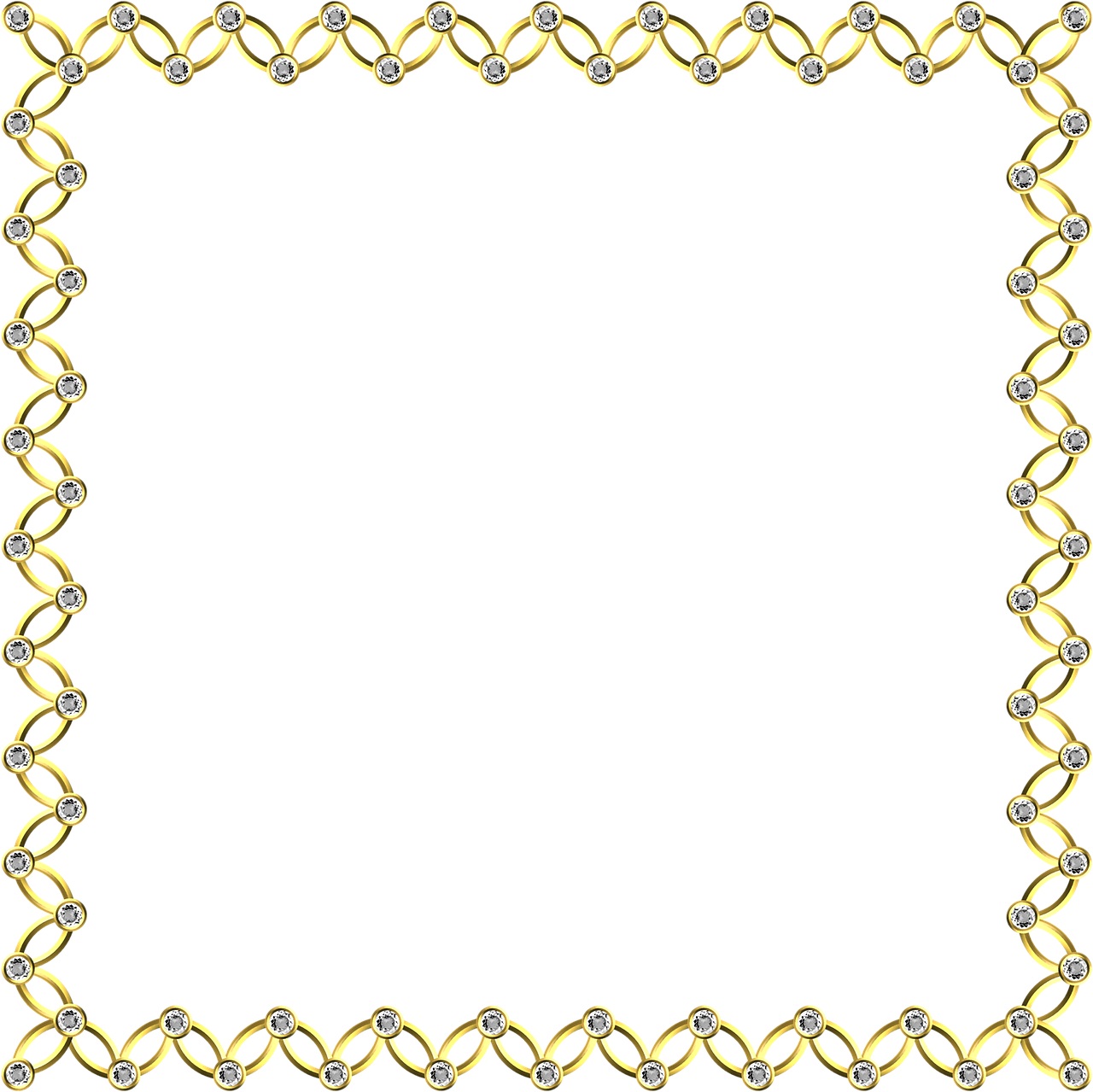 У царя жена вторая,
 Дни беспутно коротая, 
Говорила по-секрету 
С этим маленьким предметом.
Возле терема лесного,Не пуская к дому злого,Он усердно службу нес.Как же звался этот пес?
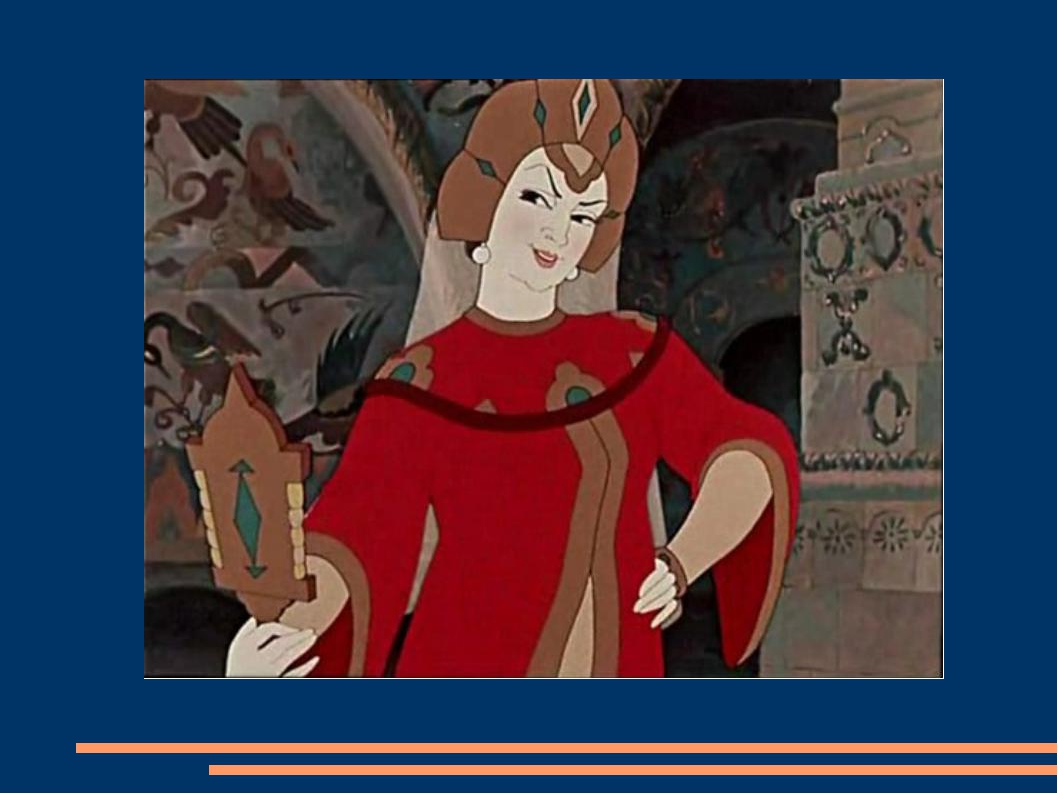 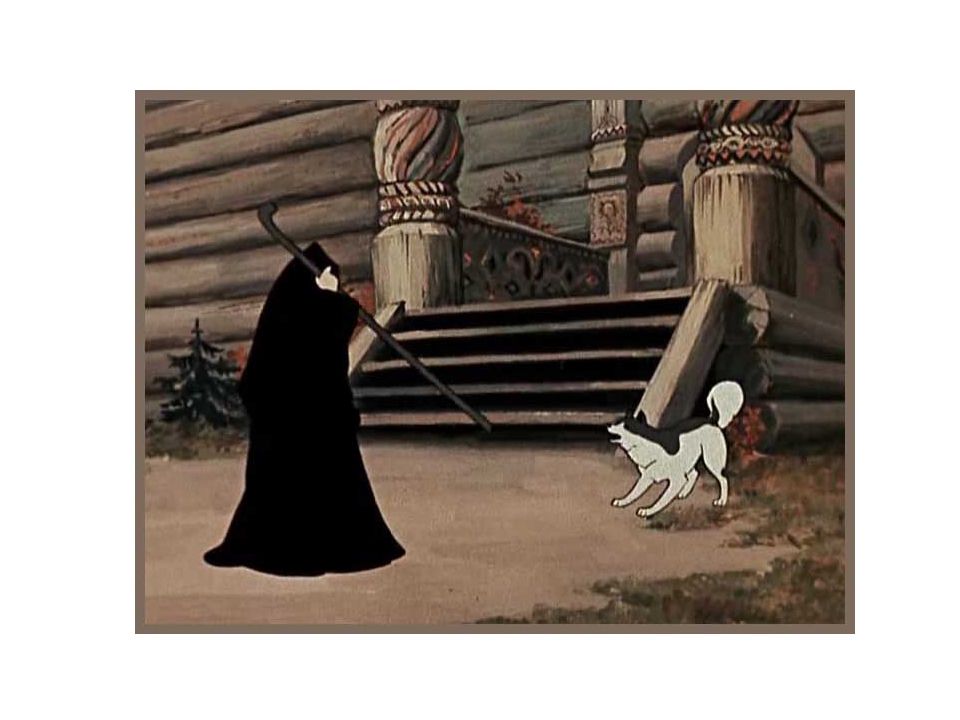 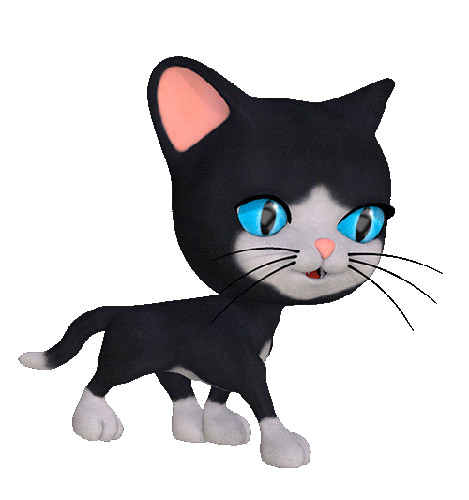 Соколко
Зеркальце
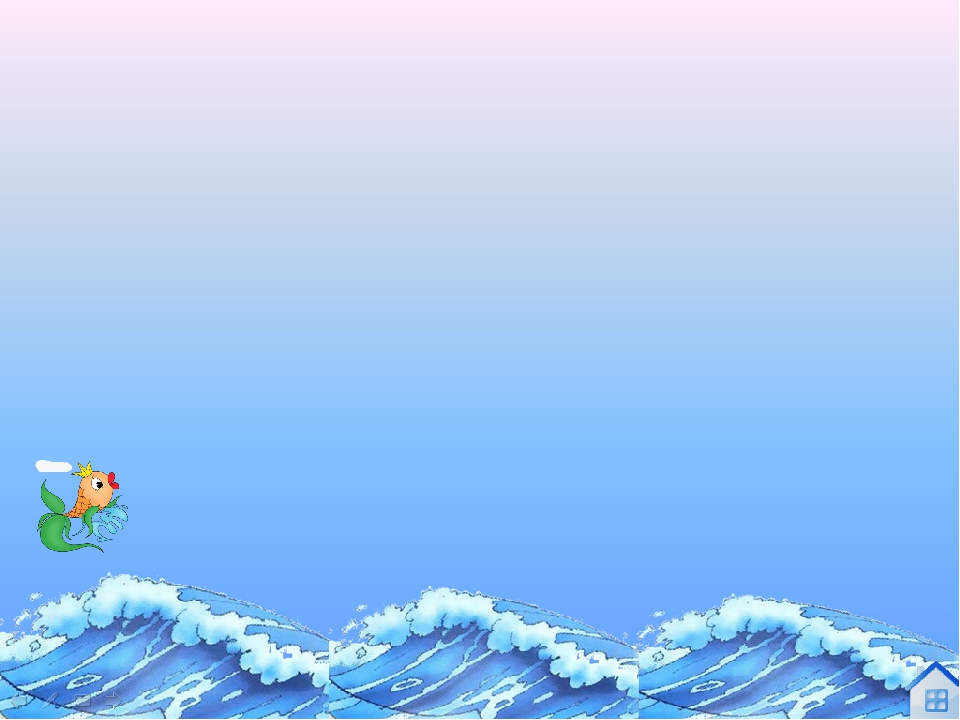 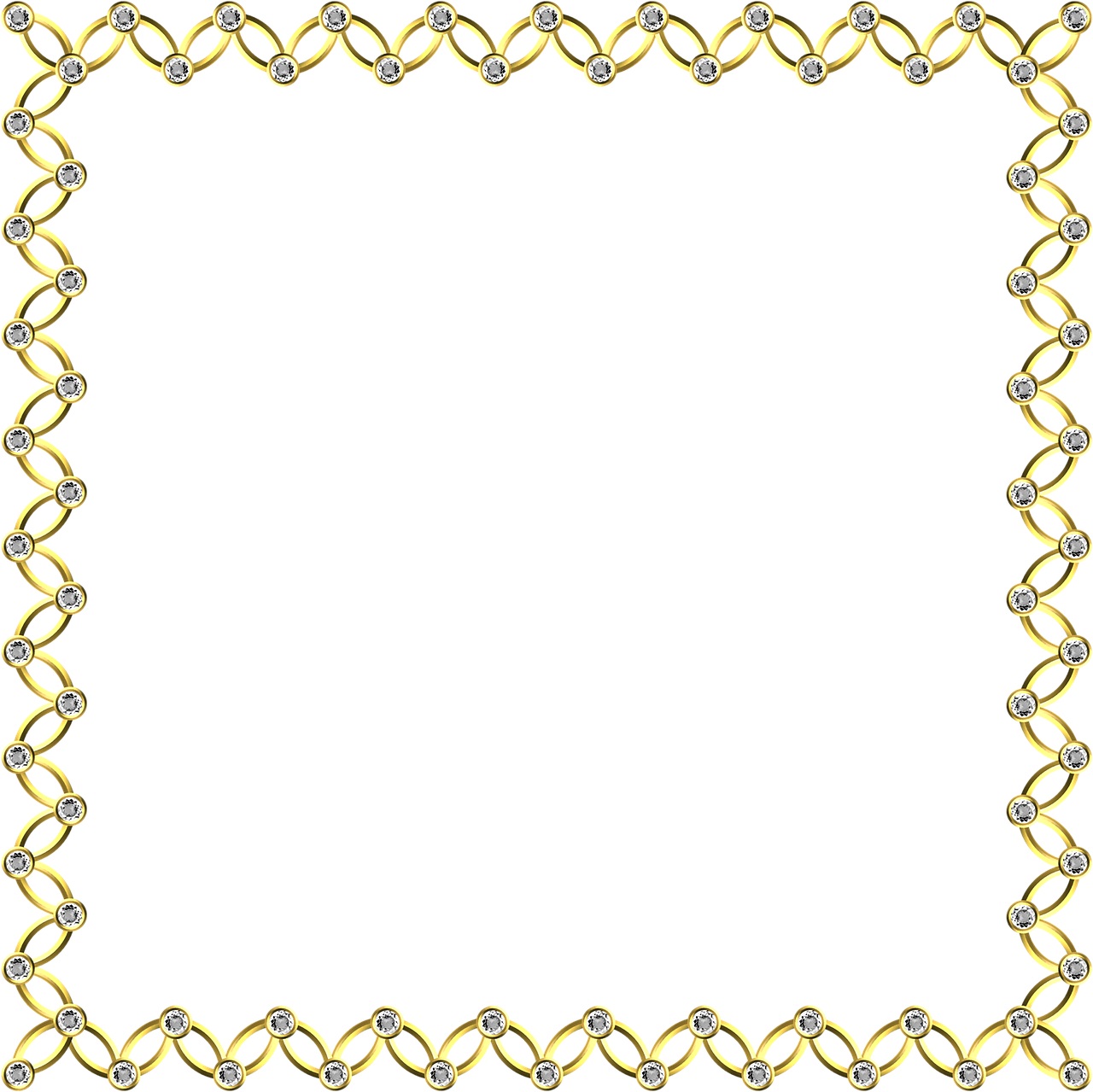 Королевич Елисей 
Долго шел к любви своей.
 Кем являлся сей герой
 Для царевны молодой?
Соку спелого полно,
Так свежо и так душисто
Так румяно-золотисто,
Будто медом налилось!
Видно семечки насквозь…
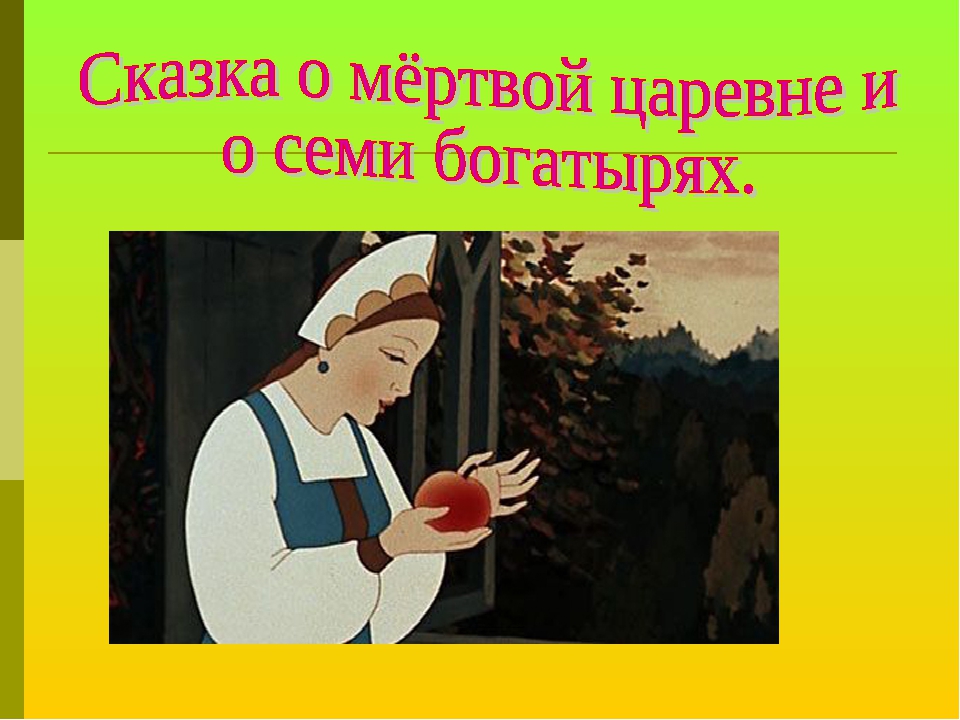 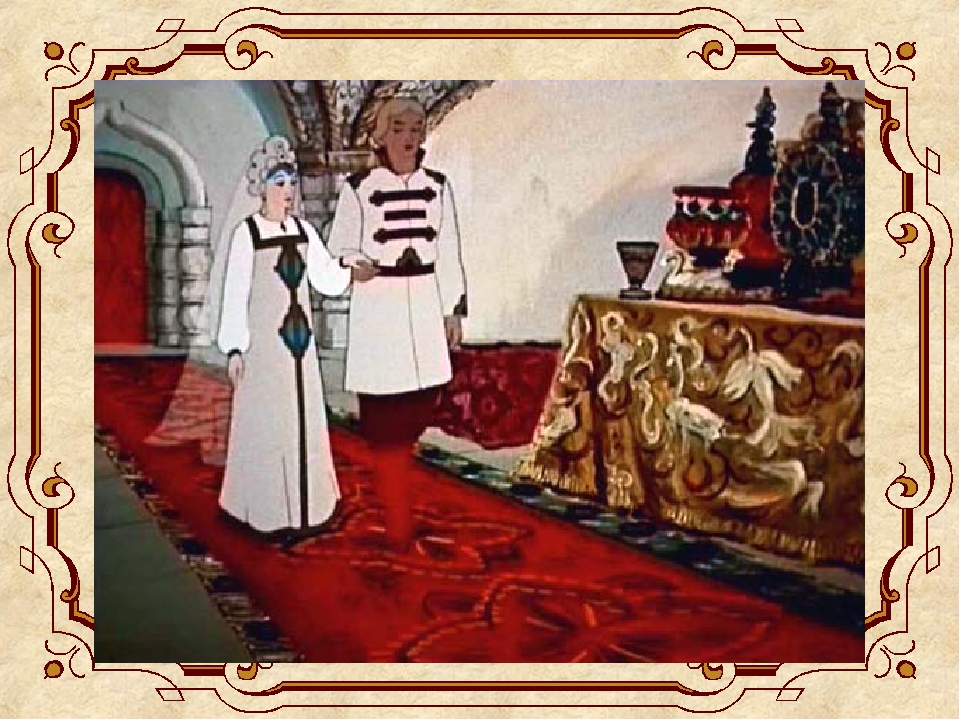 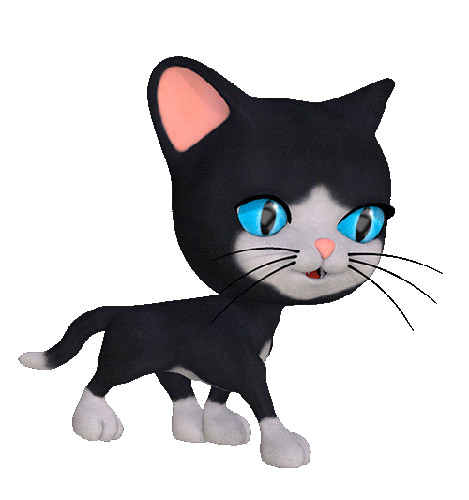 Яблочко
Жених
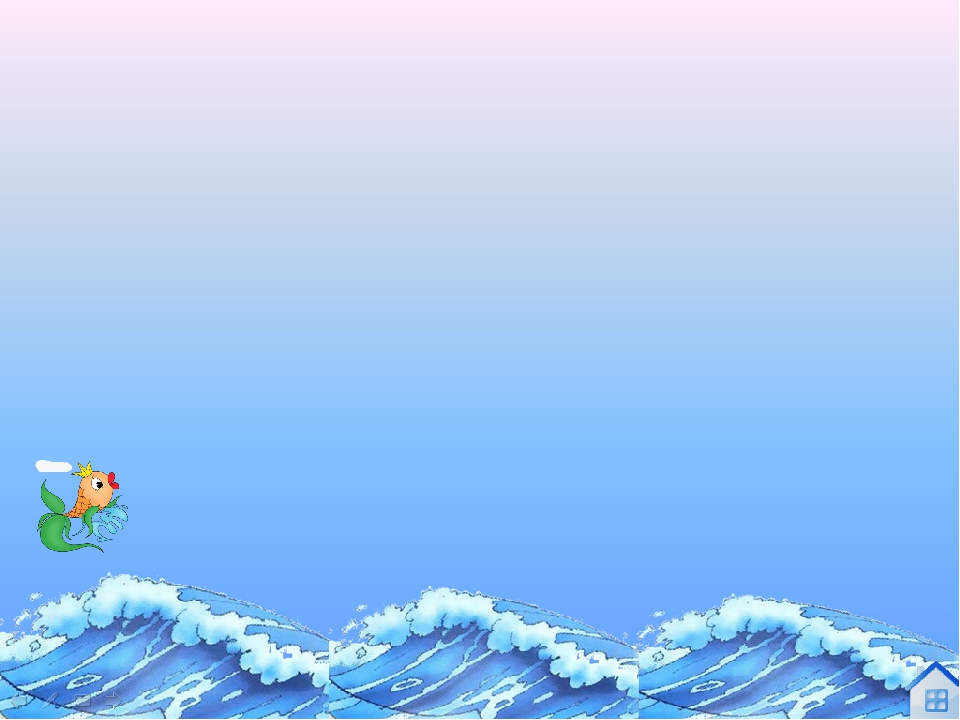 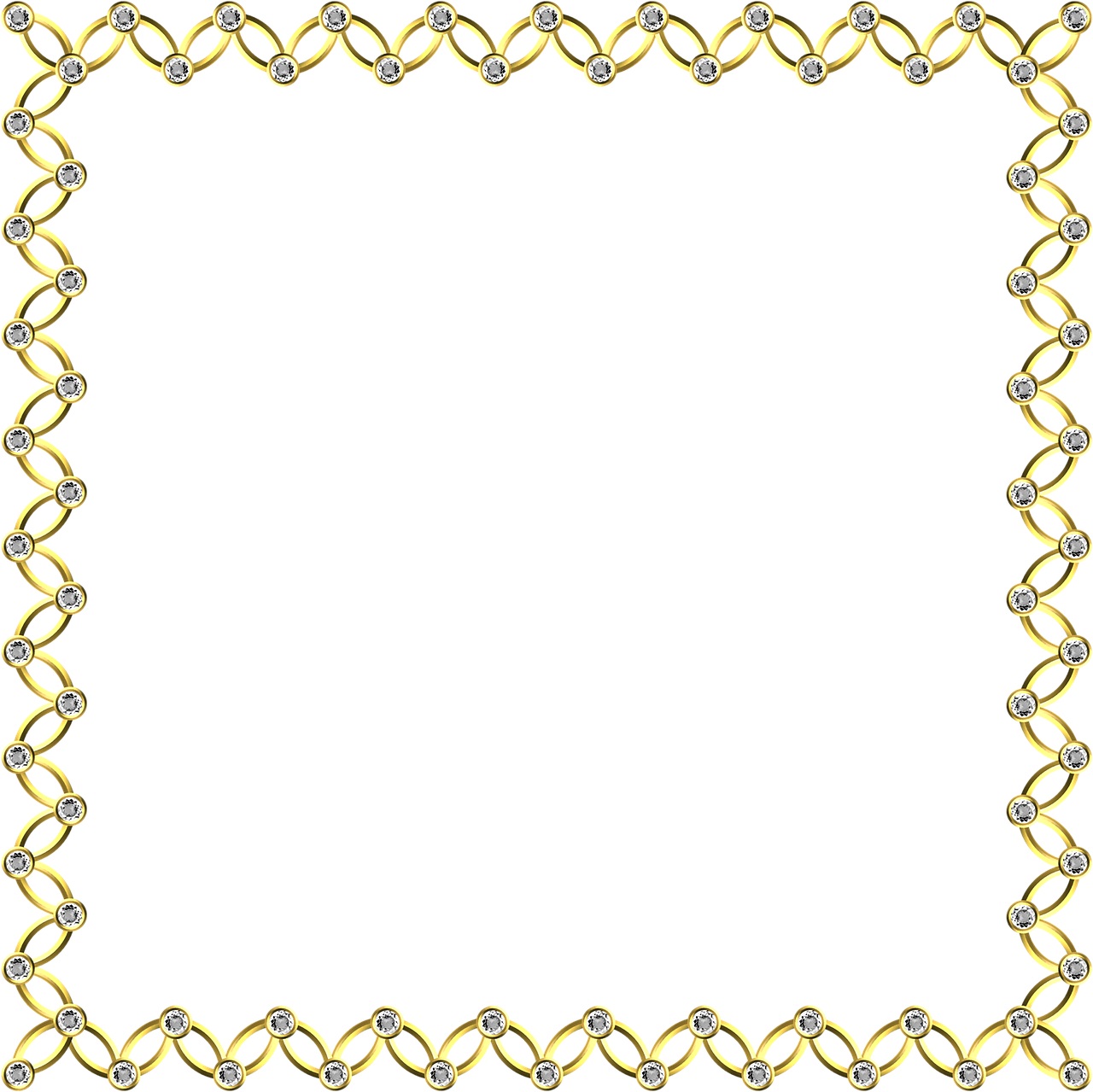 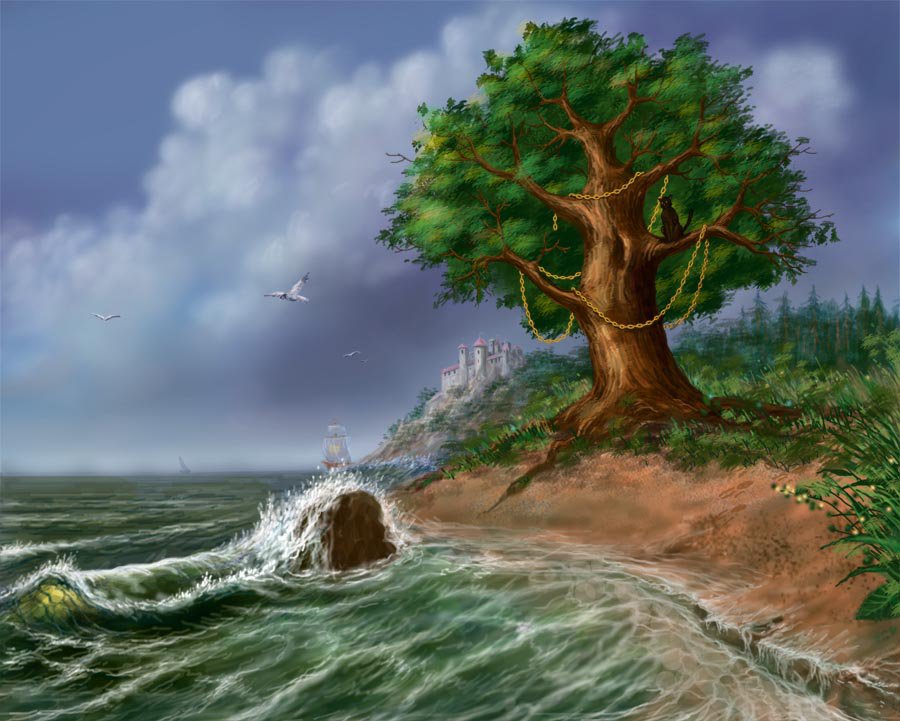 Немало сказок интересных
Поведать может кот ученый.
Так назовите же то место,
Где с цепью дуб растет зеленый?
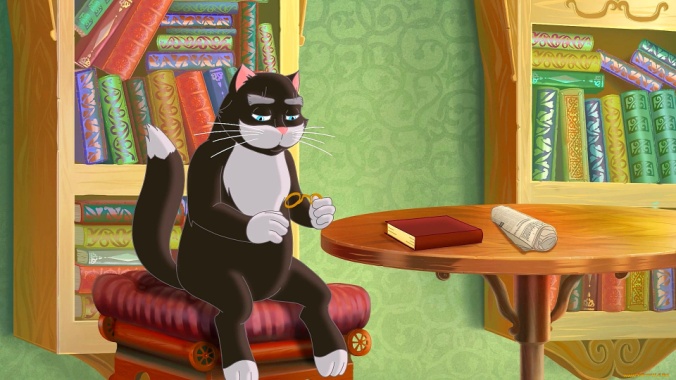 Лукоморье
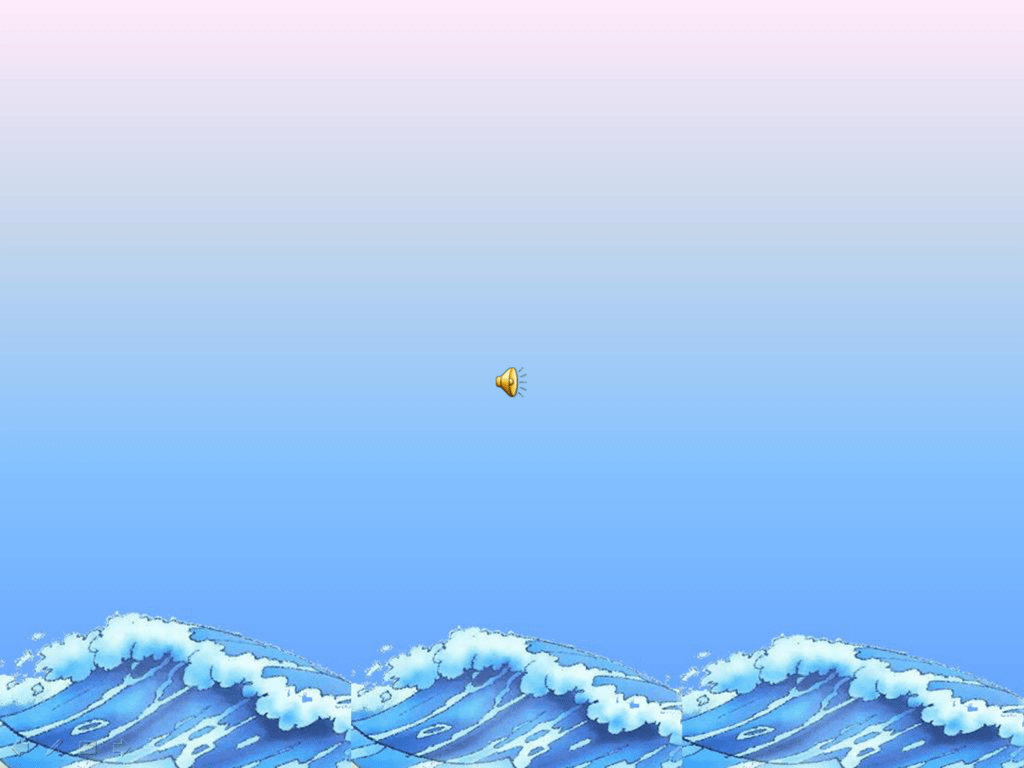 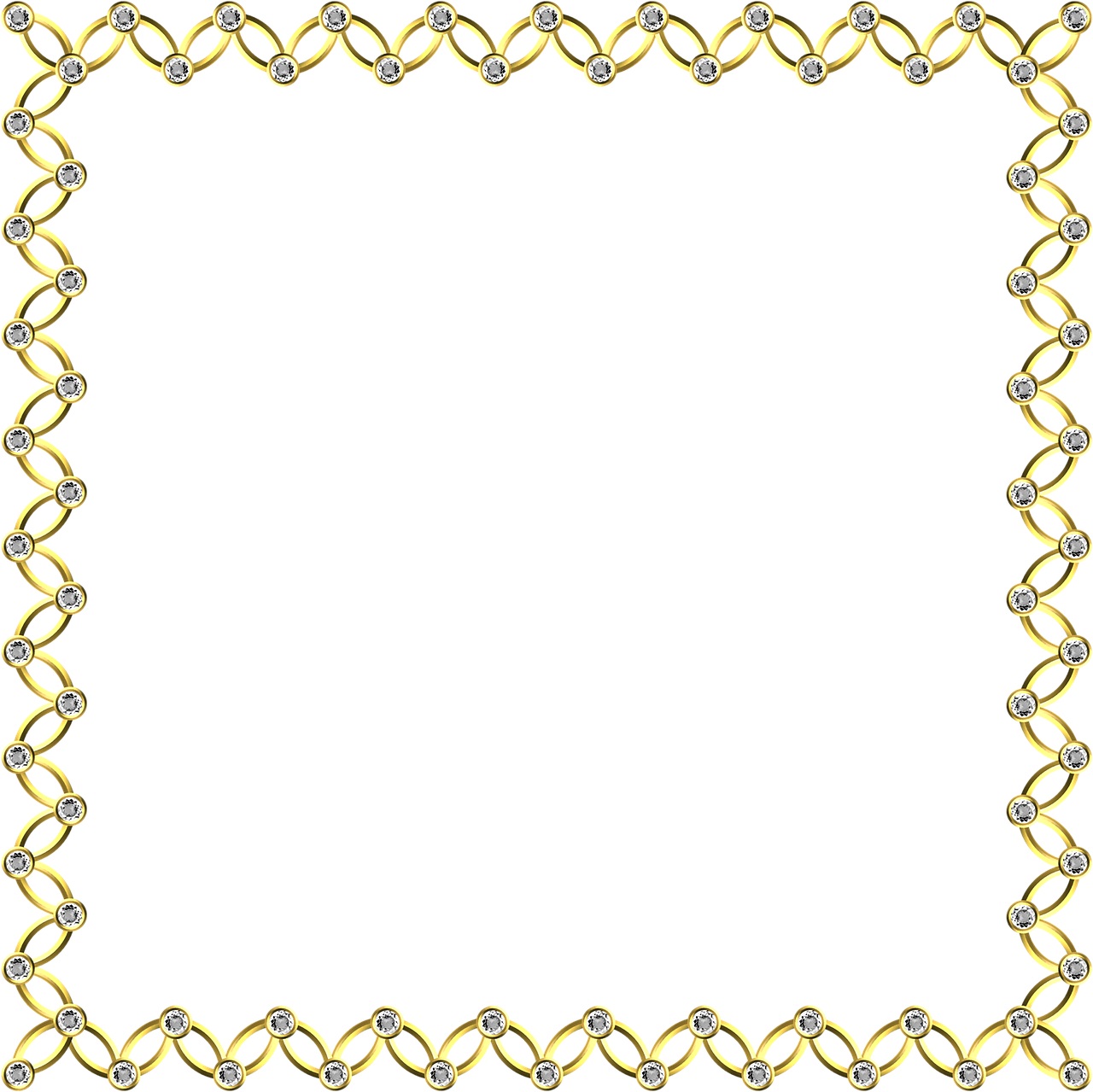 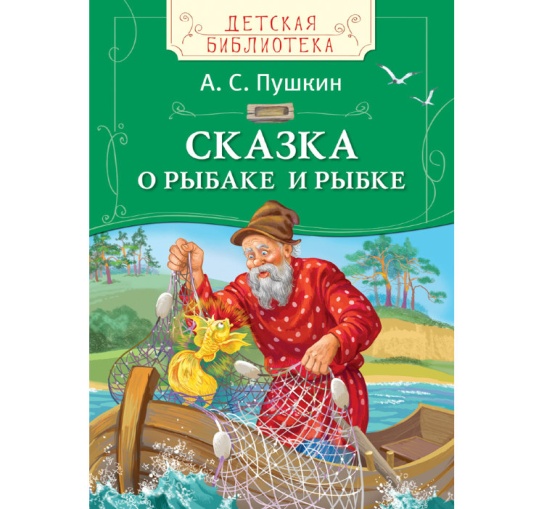 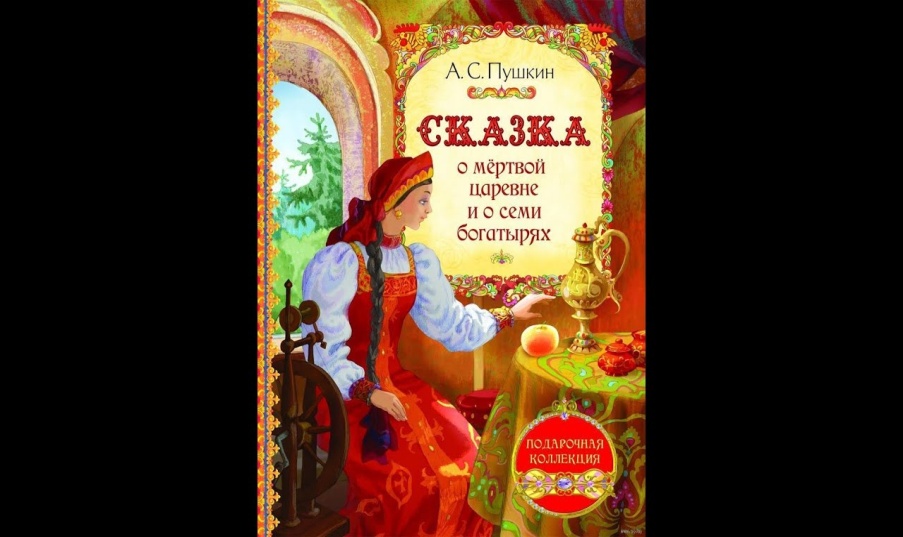 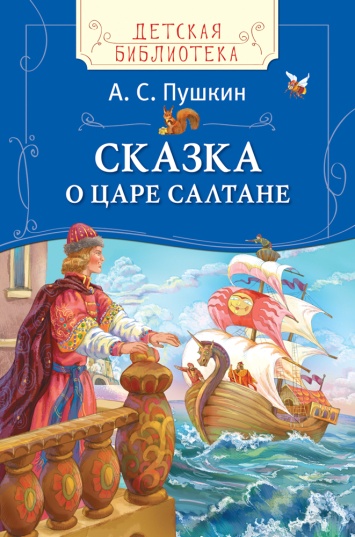 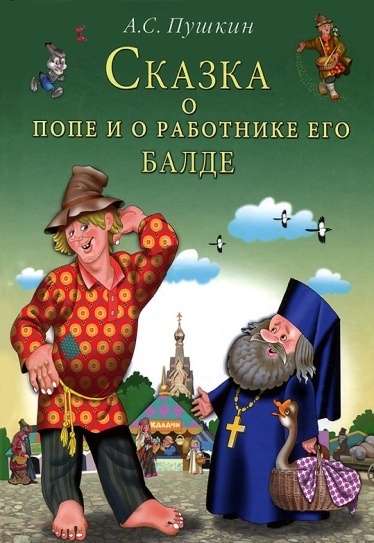 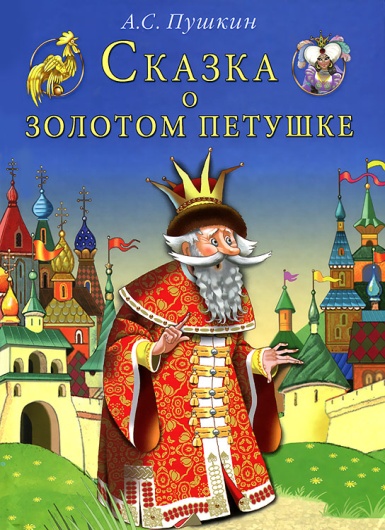 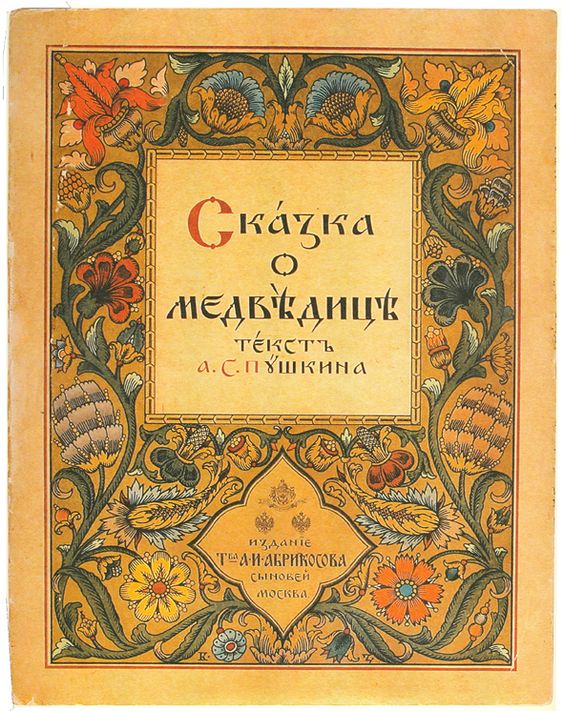 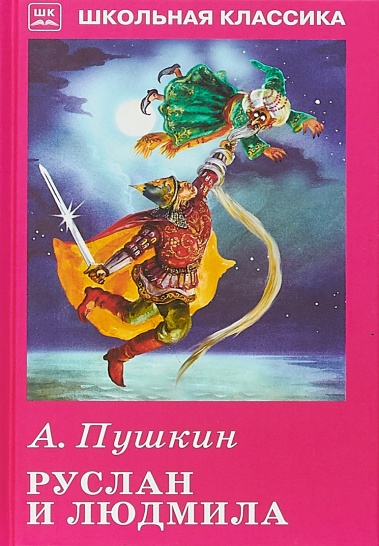 Сказка – ложь,
Да в ней намёк!
Добрым молодцам урок!
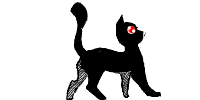 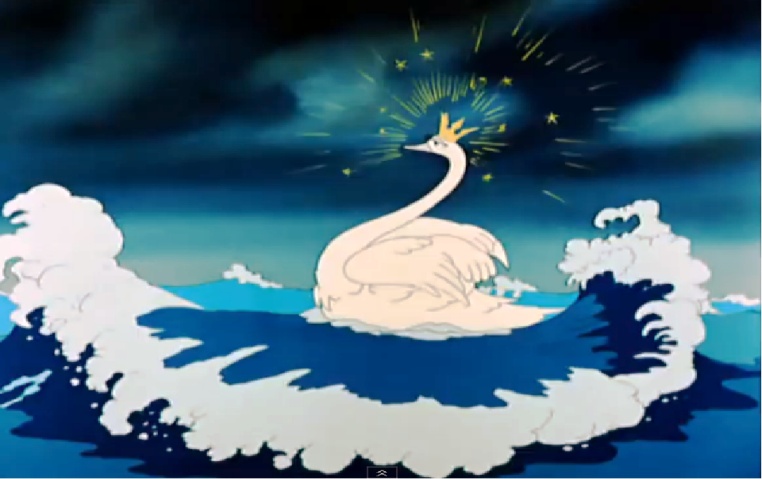 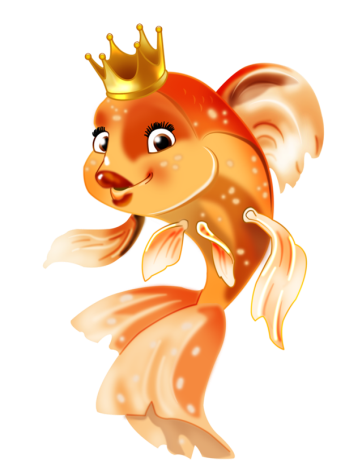 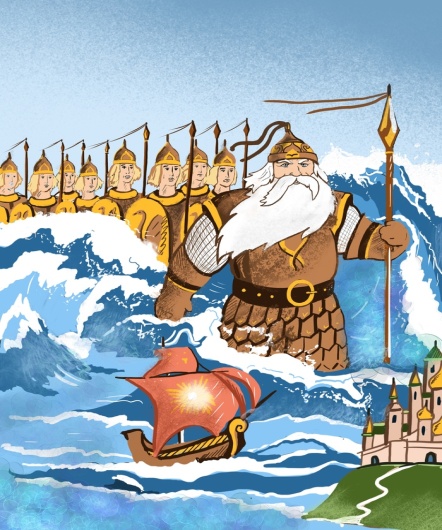 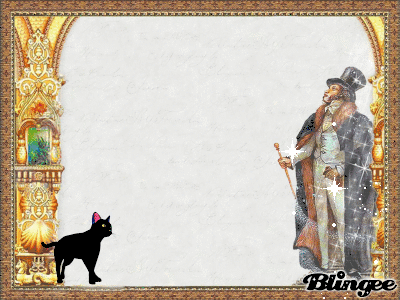 К нам приходят пушкинские сказки,
Яркие и добрые, как сны.
Сыплются слова, слова-алмазки
На вечерний бархат тишины.
Шелестят волшебные страницы
Все скорей нам хочется узнать. 
Вздрагивают детские ресницы,Верят в чудо детские глаза. 
Даже, если мы уже не дети, 
в 20, в 30,  в 45,
Убегаем мы порою в детство,
Убегаем к Пушкину опять.
Убегаем в буйство свежих красок,
В торжество добра над темным злом,
Убегаем в пушкинские сказки,
Чтоб добрей и лучше стать потом.

(И. Акулинина).